Technology for a better society -  sustainability at sintef
Amela Karahasanović - SINTEF
Transition – Design – Education, Prague 6th of May 2022
Agenda
How we work towards sustainability at SINTEF
Some examples
How we used transition design for development of sustainable transport in rural areas
Lessons learned
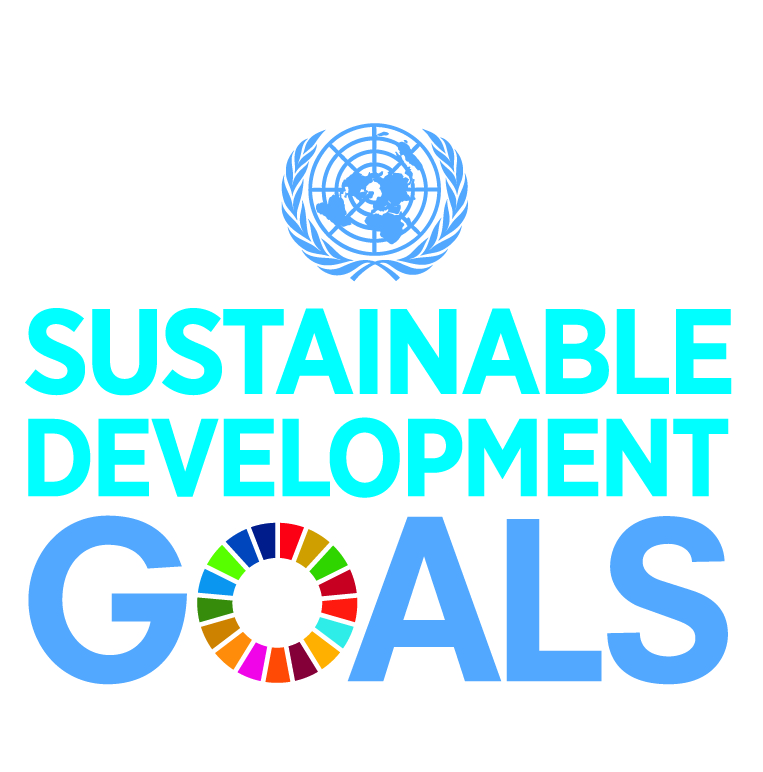 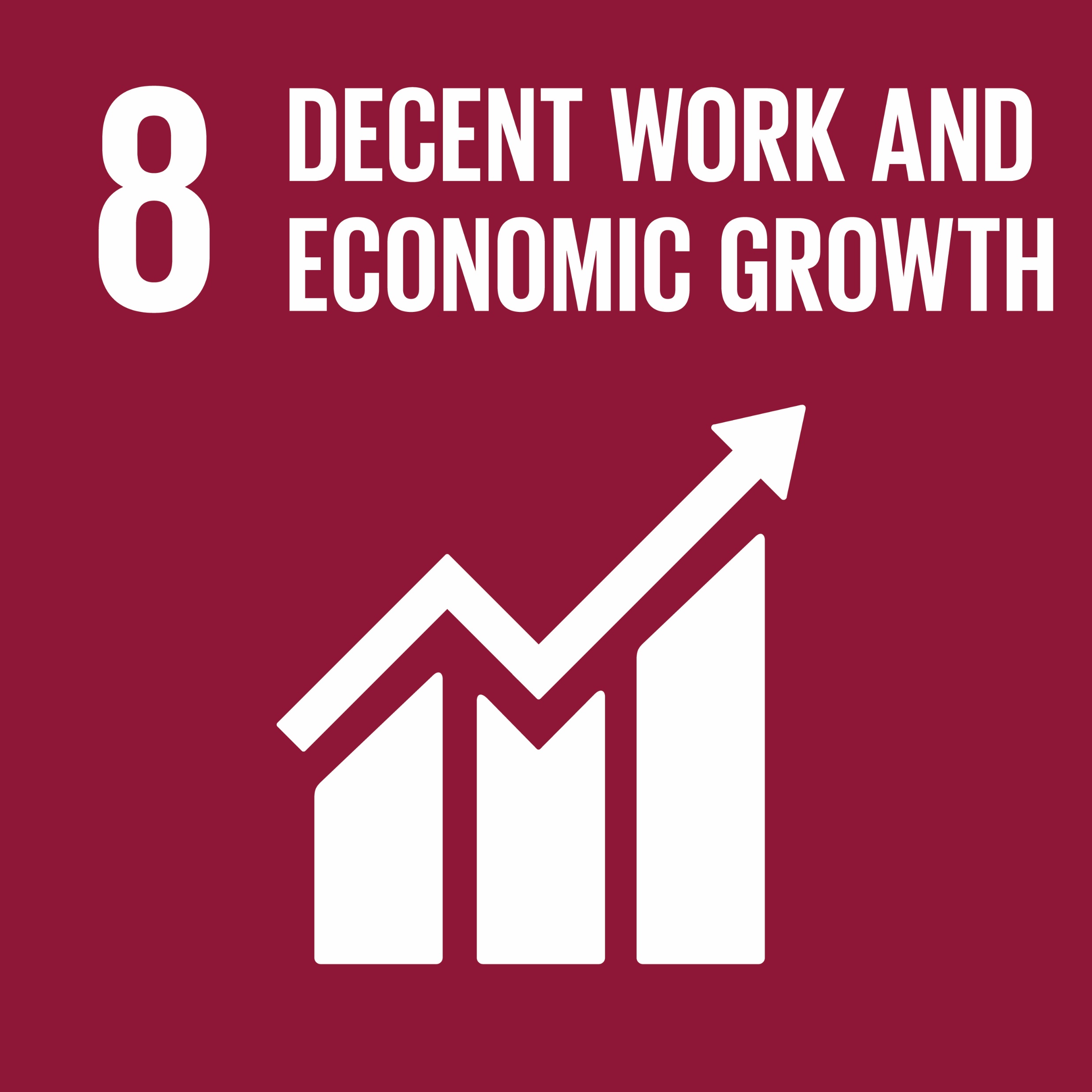 SINTEF - Technology for a better society
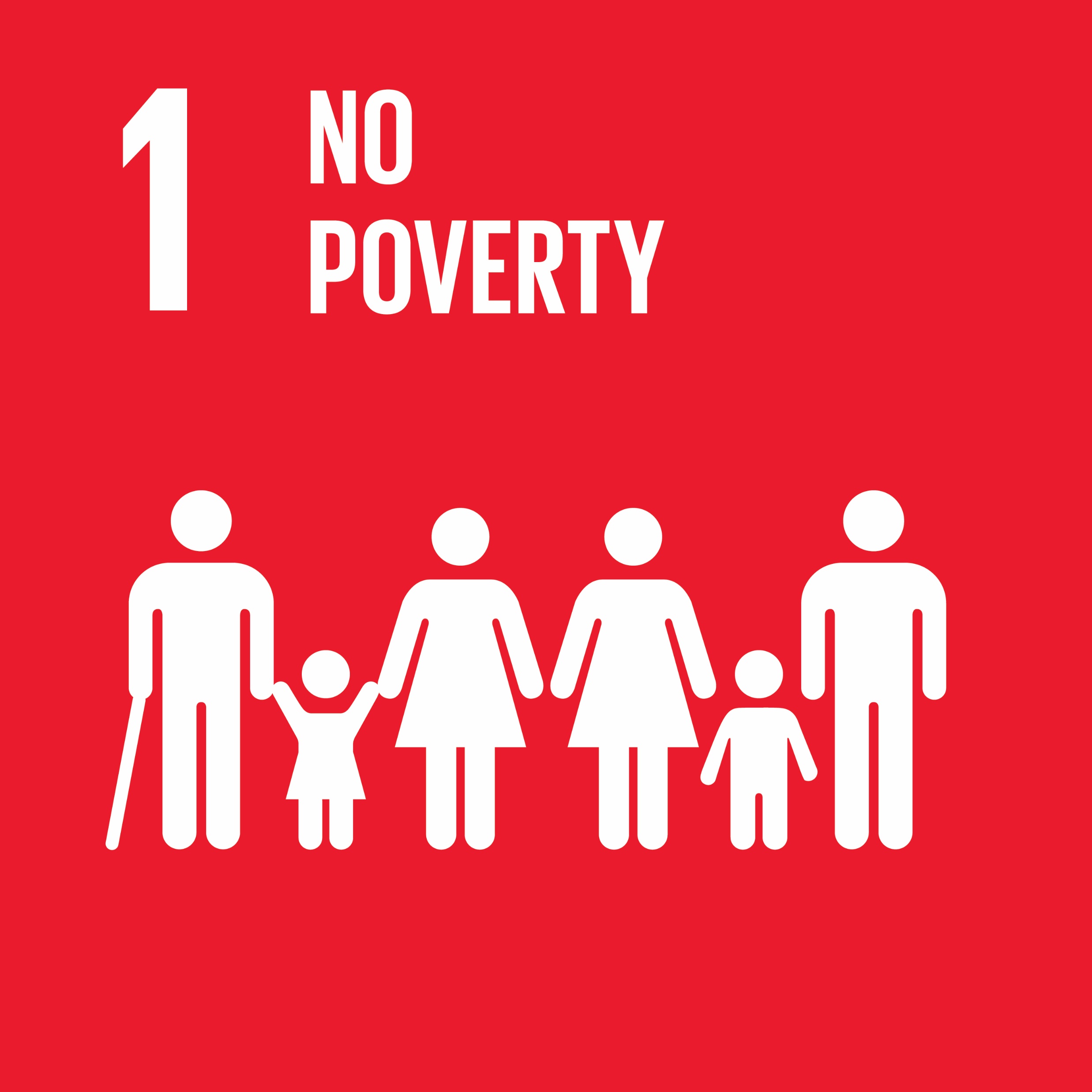 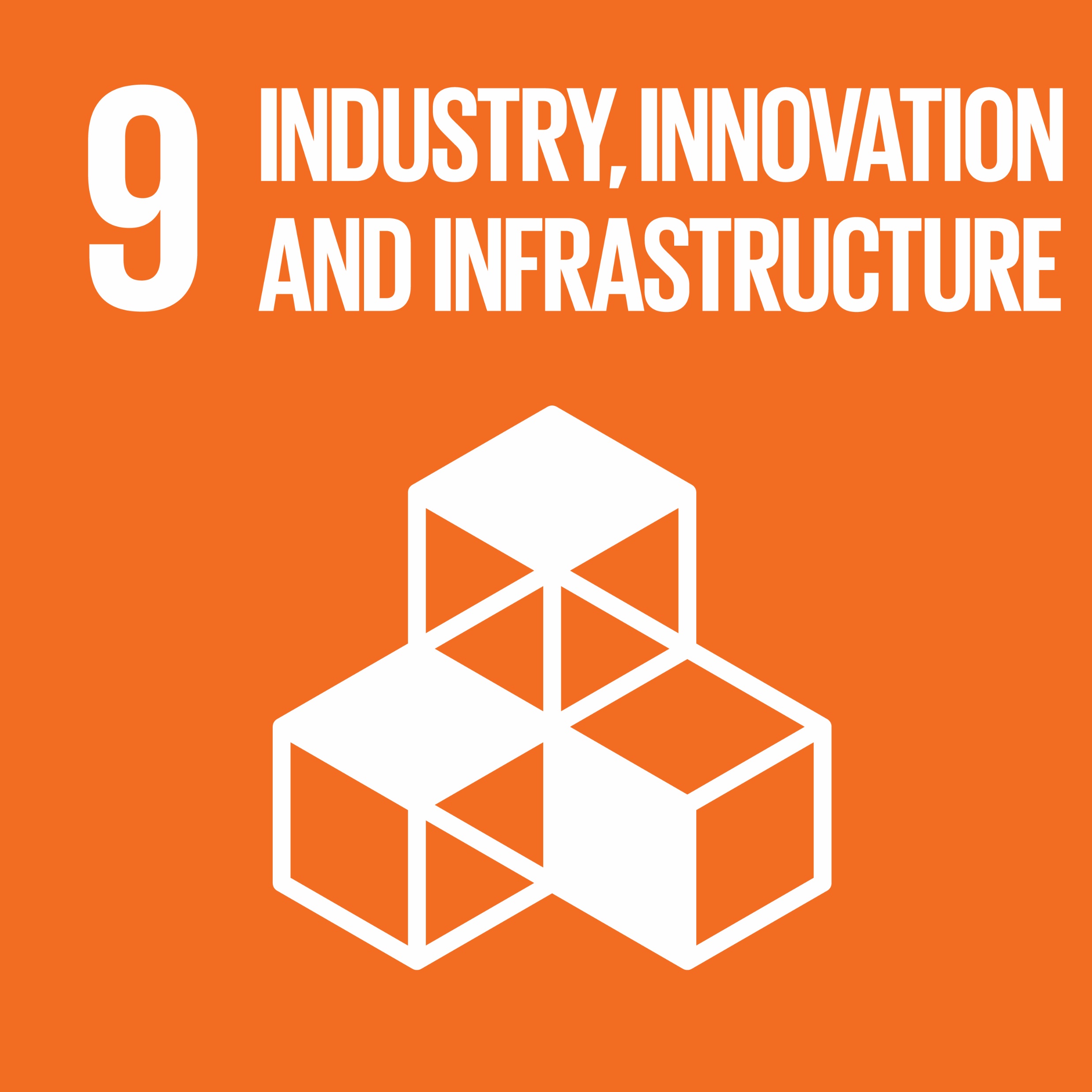 2000 EMPLOYEES
72 NATIONALITIES
3500 CUSTOMERS
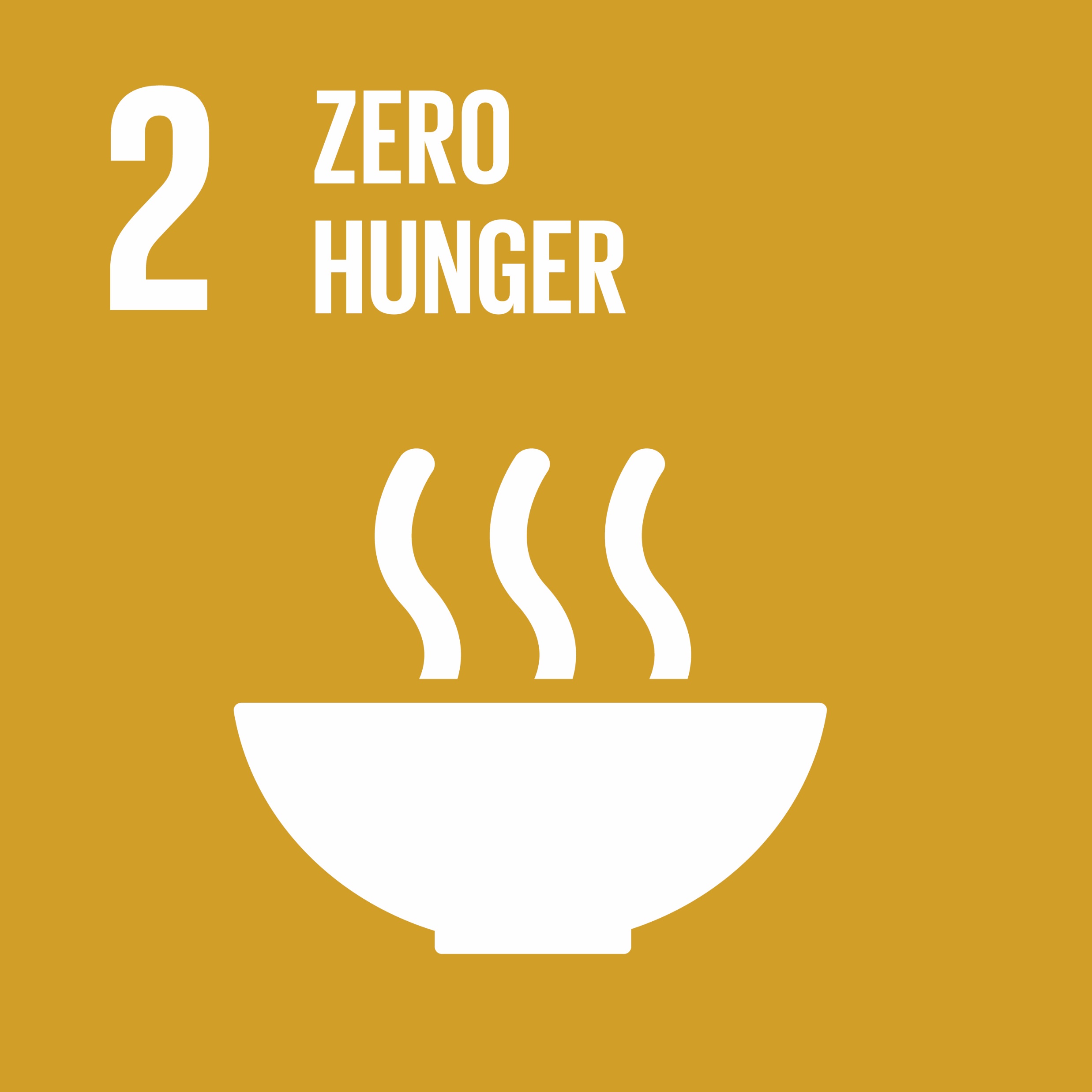 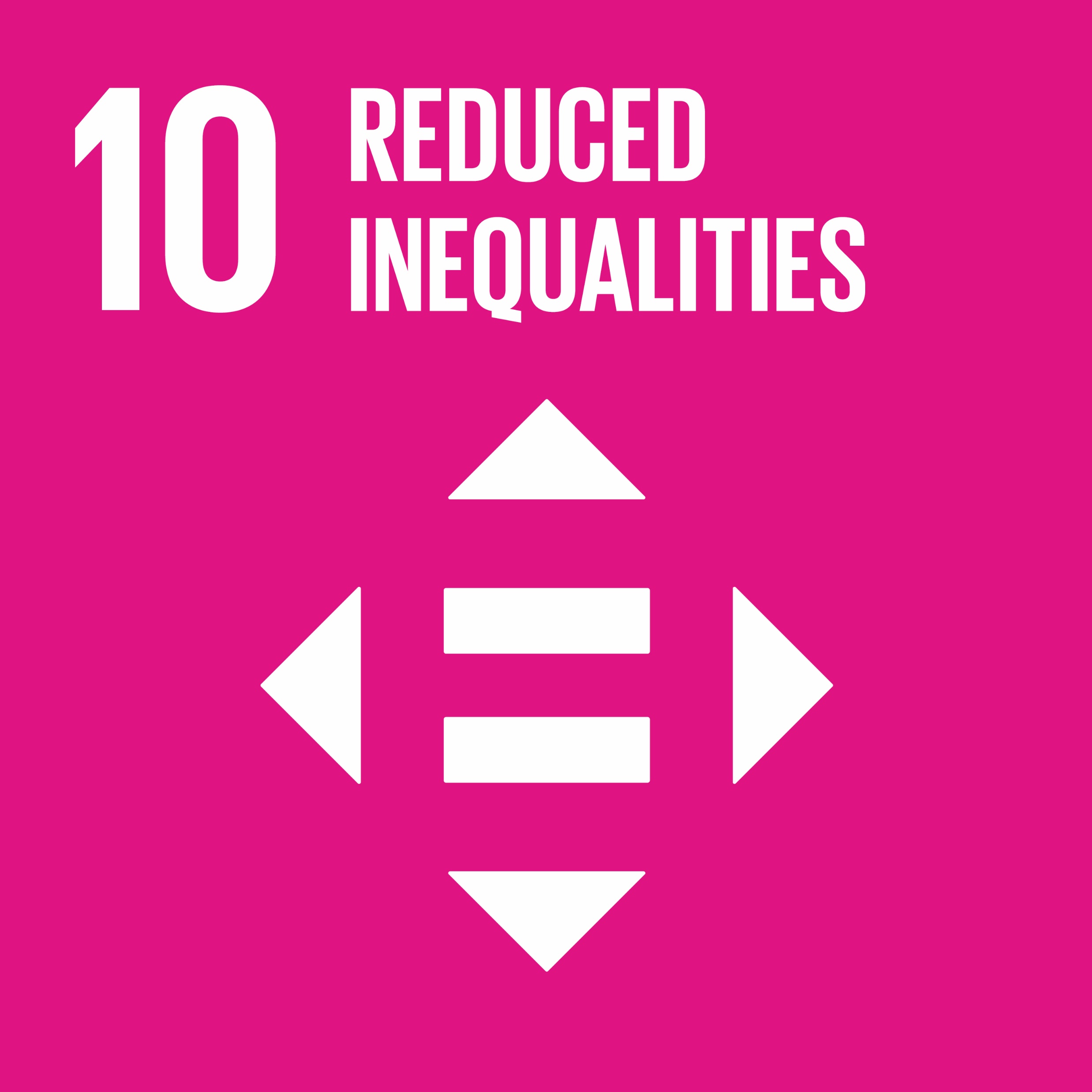 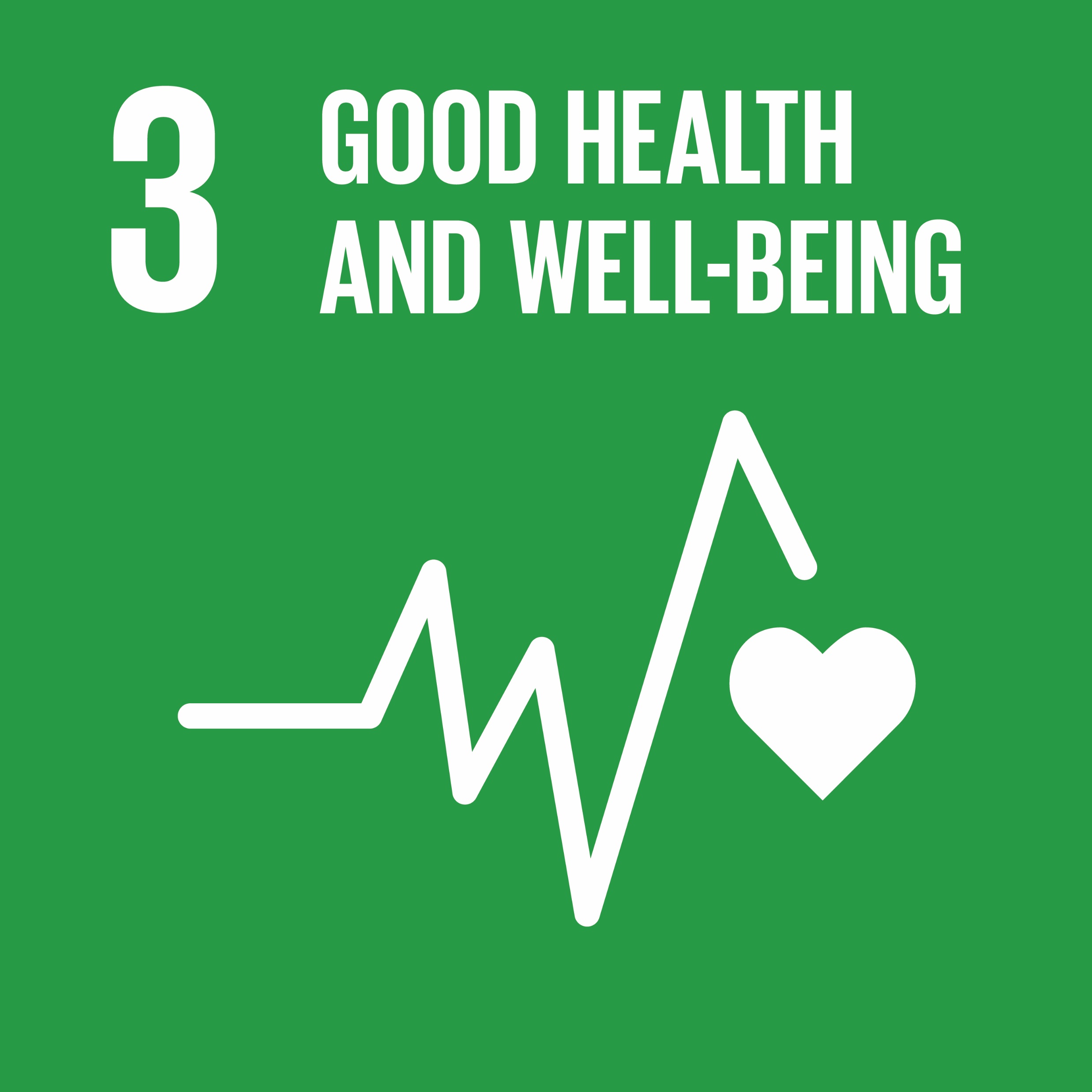 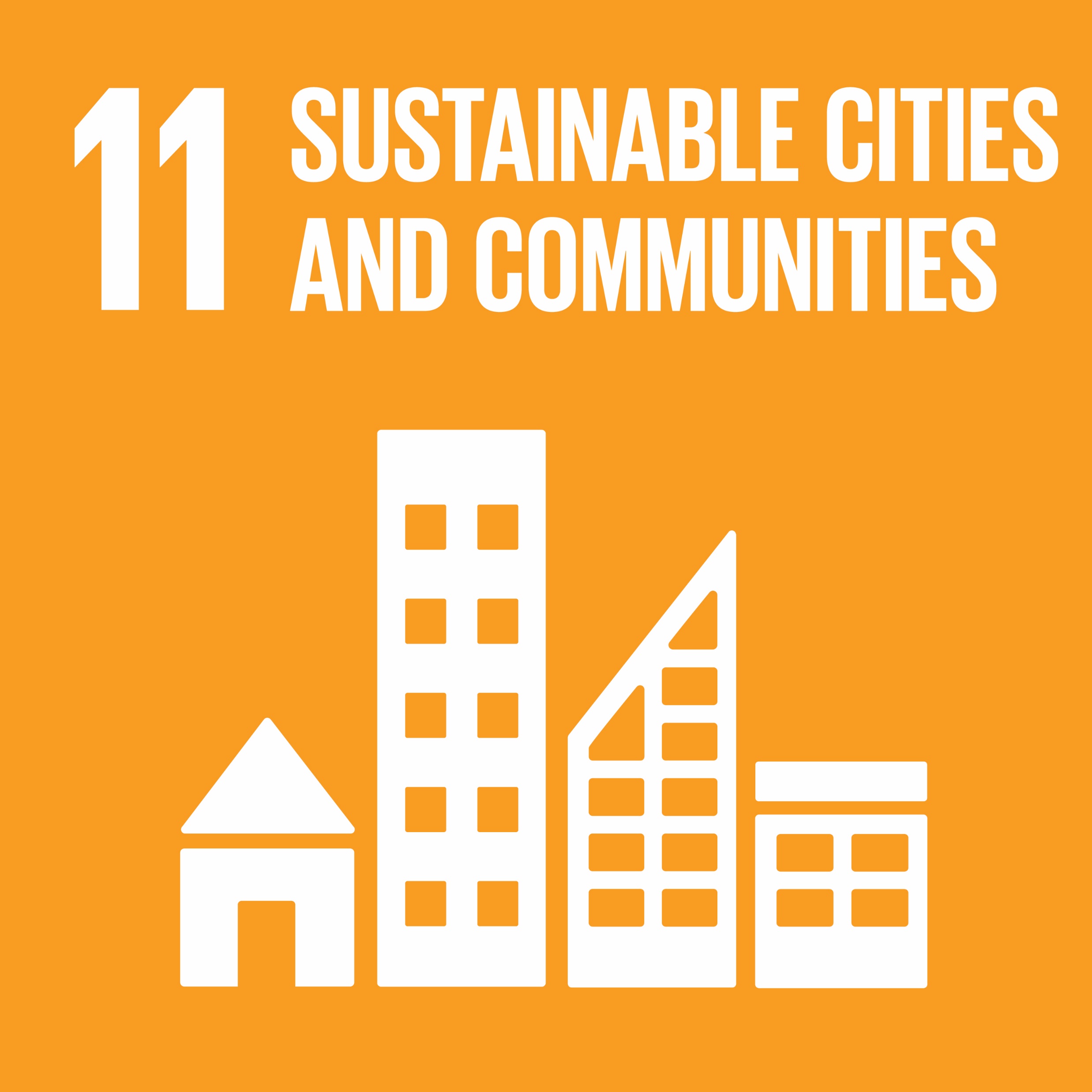 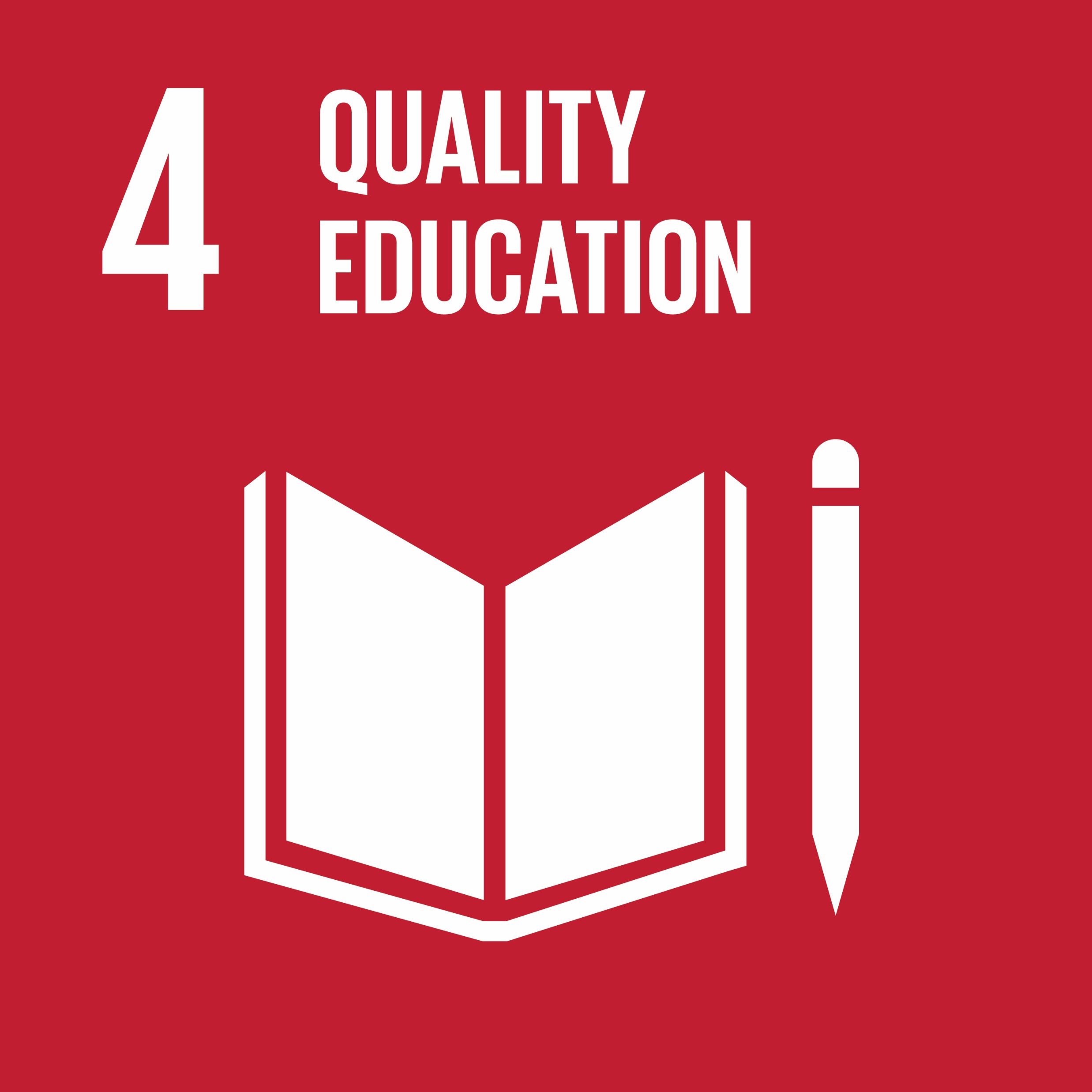 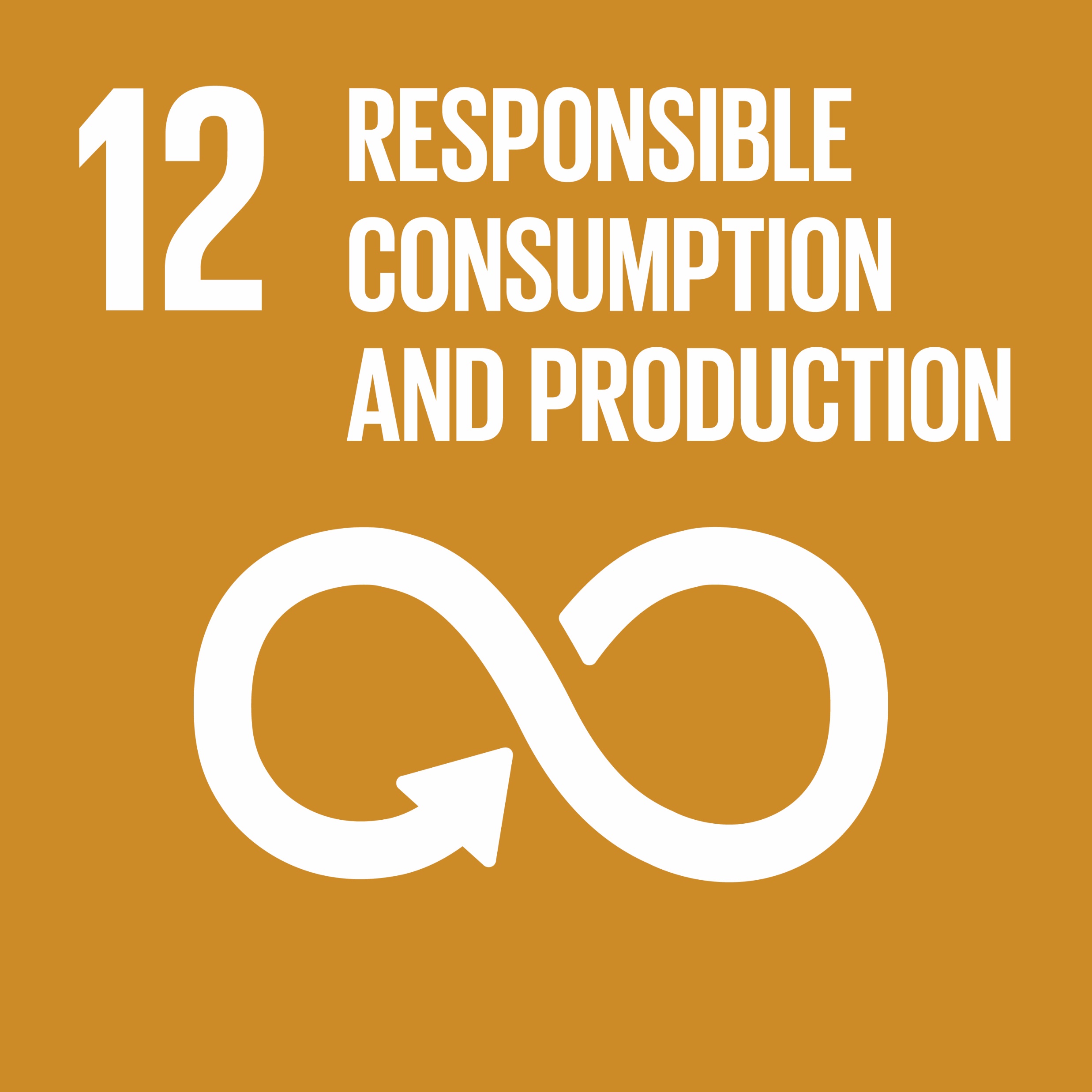 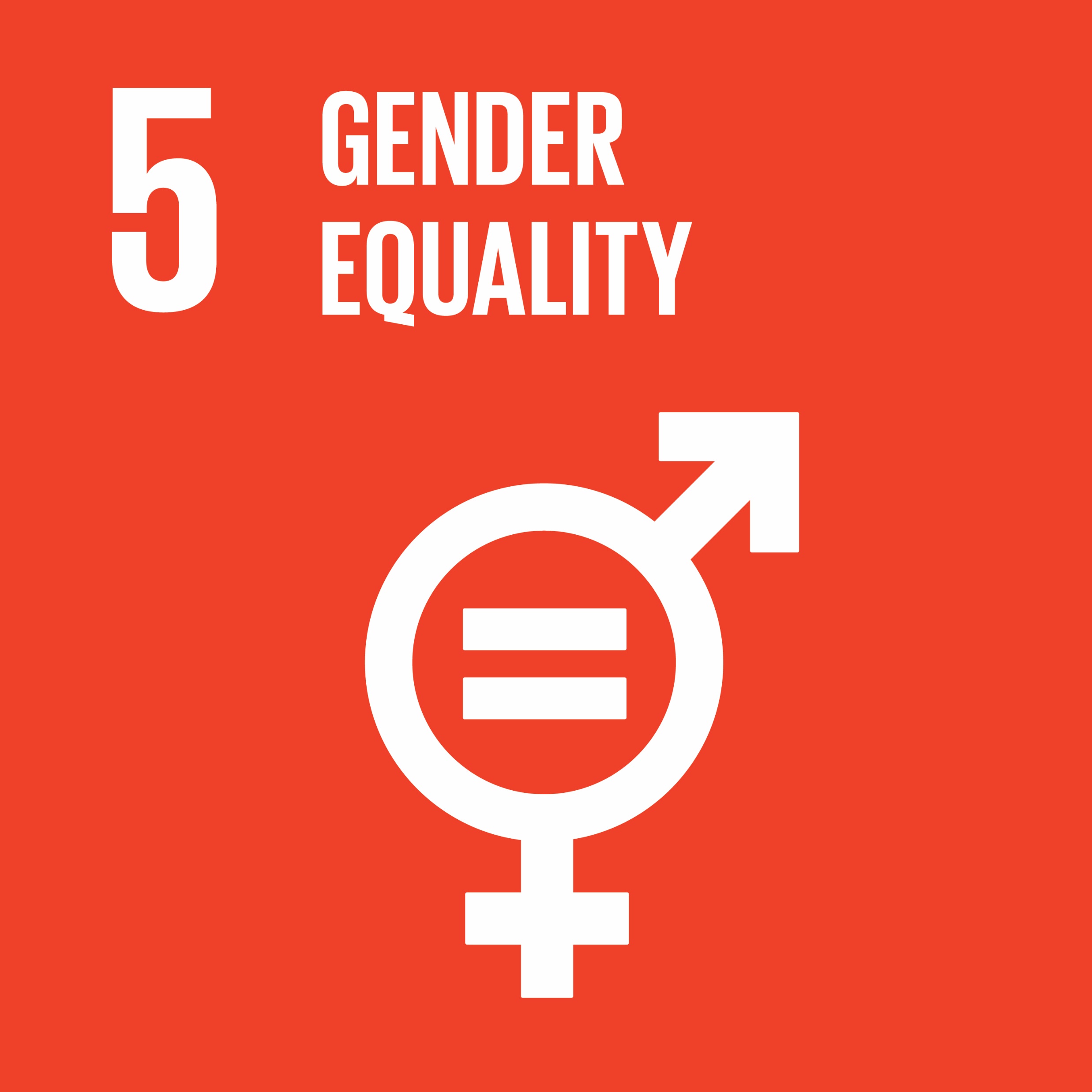 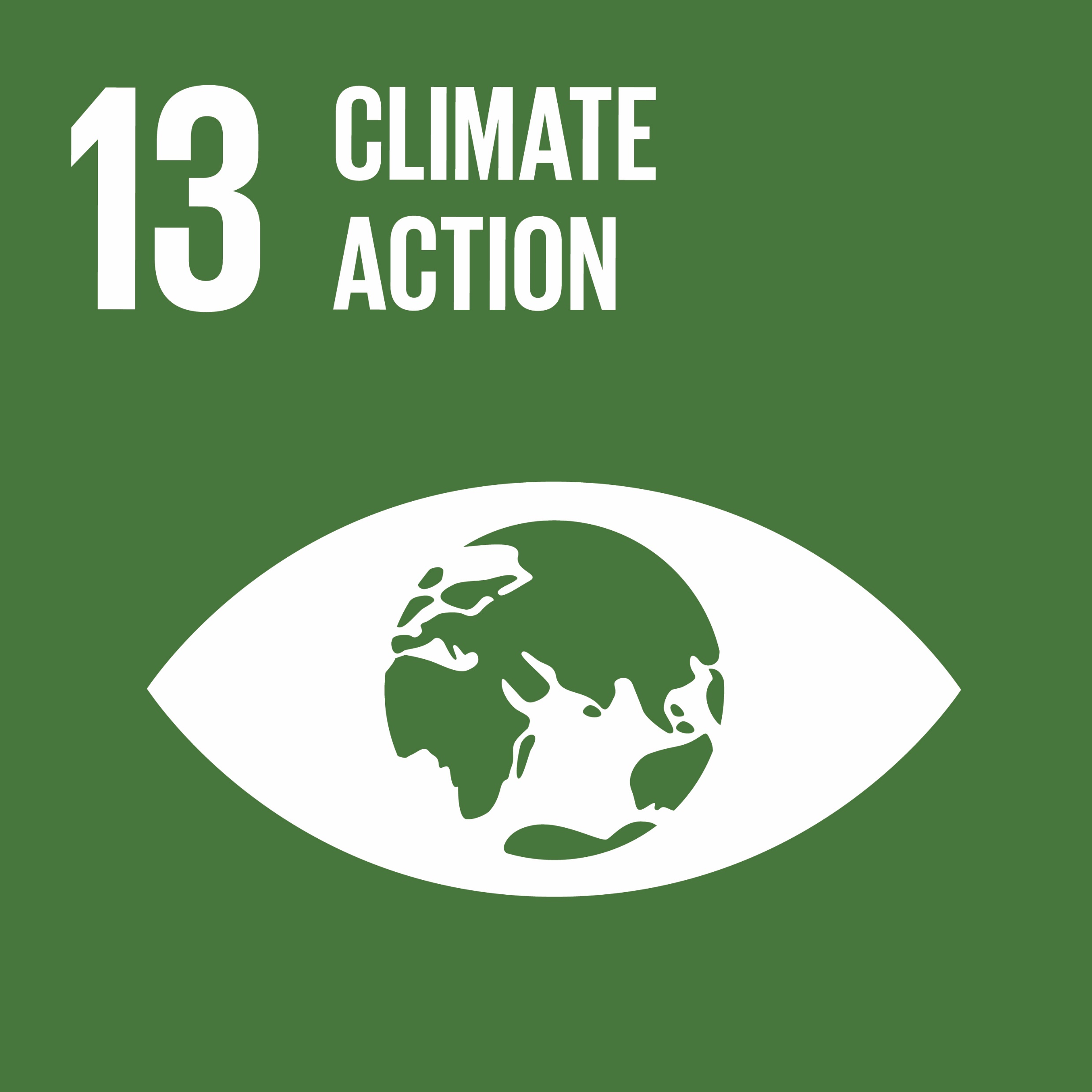 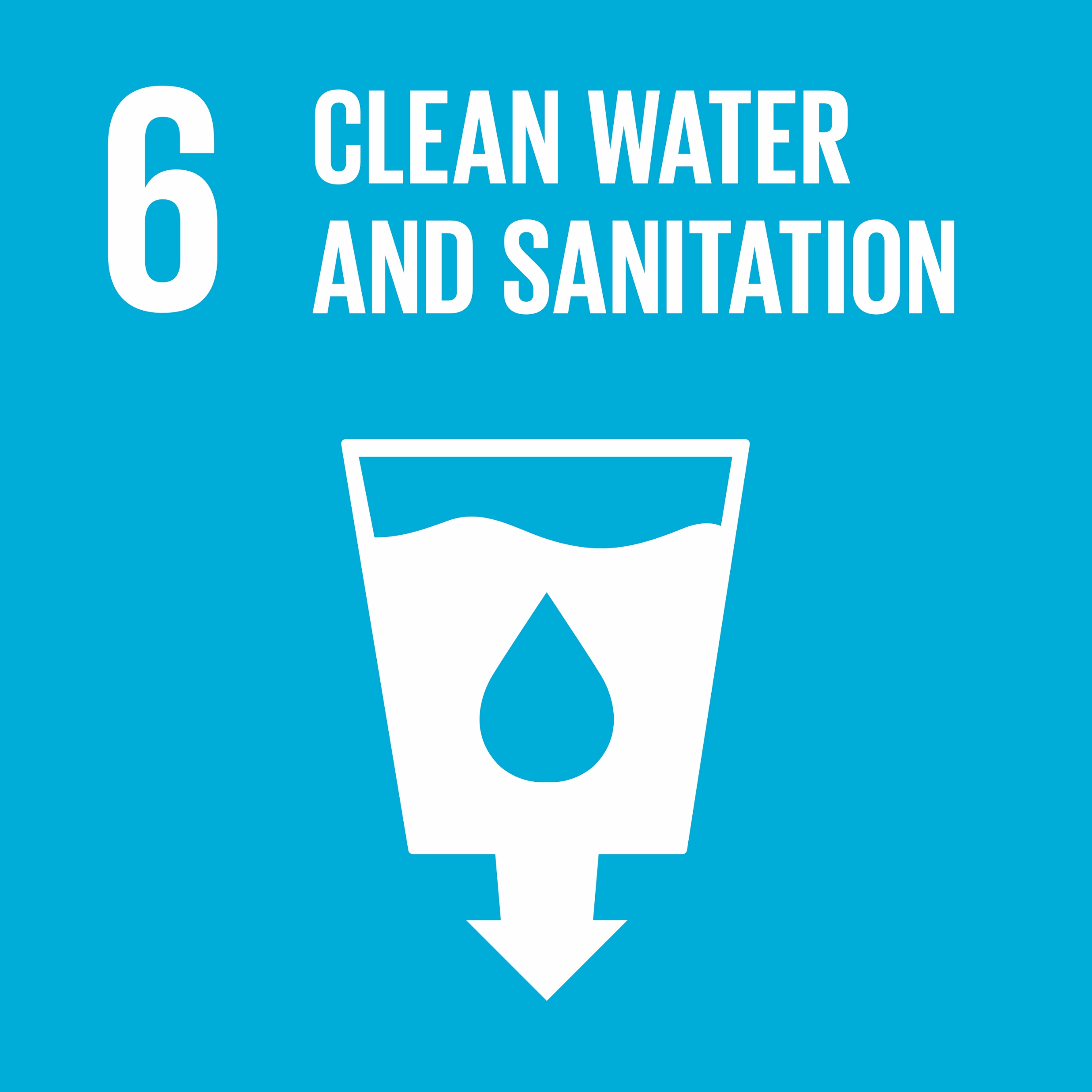 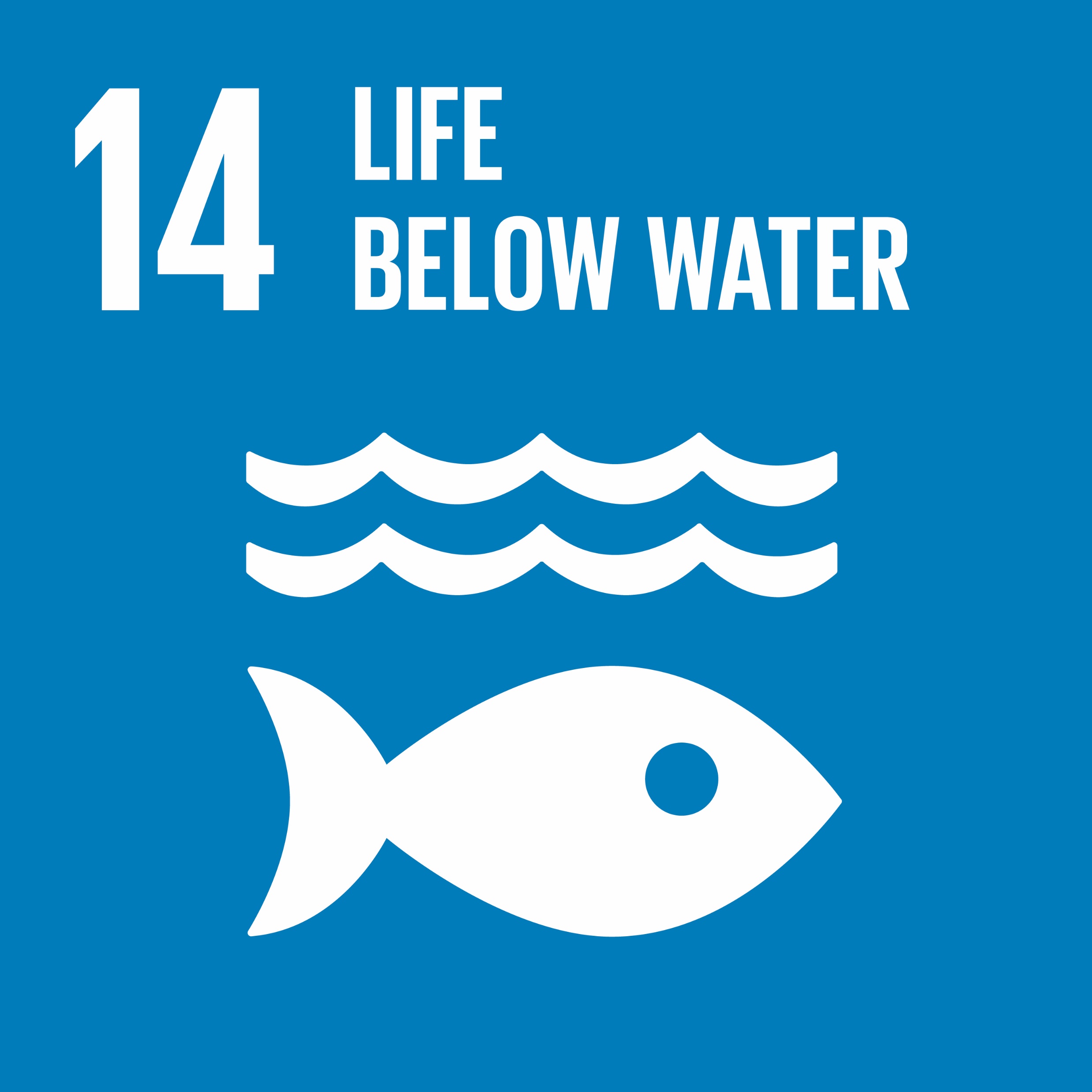 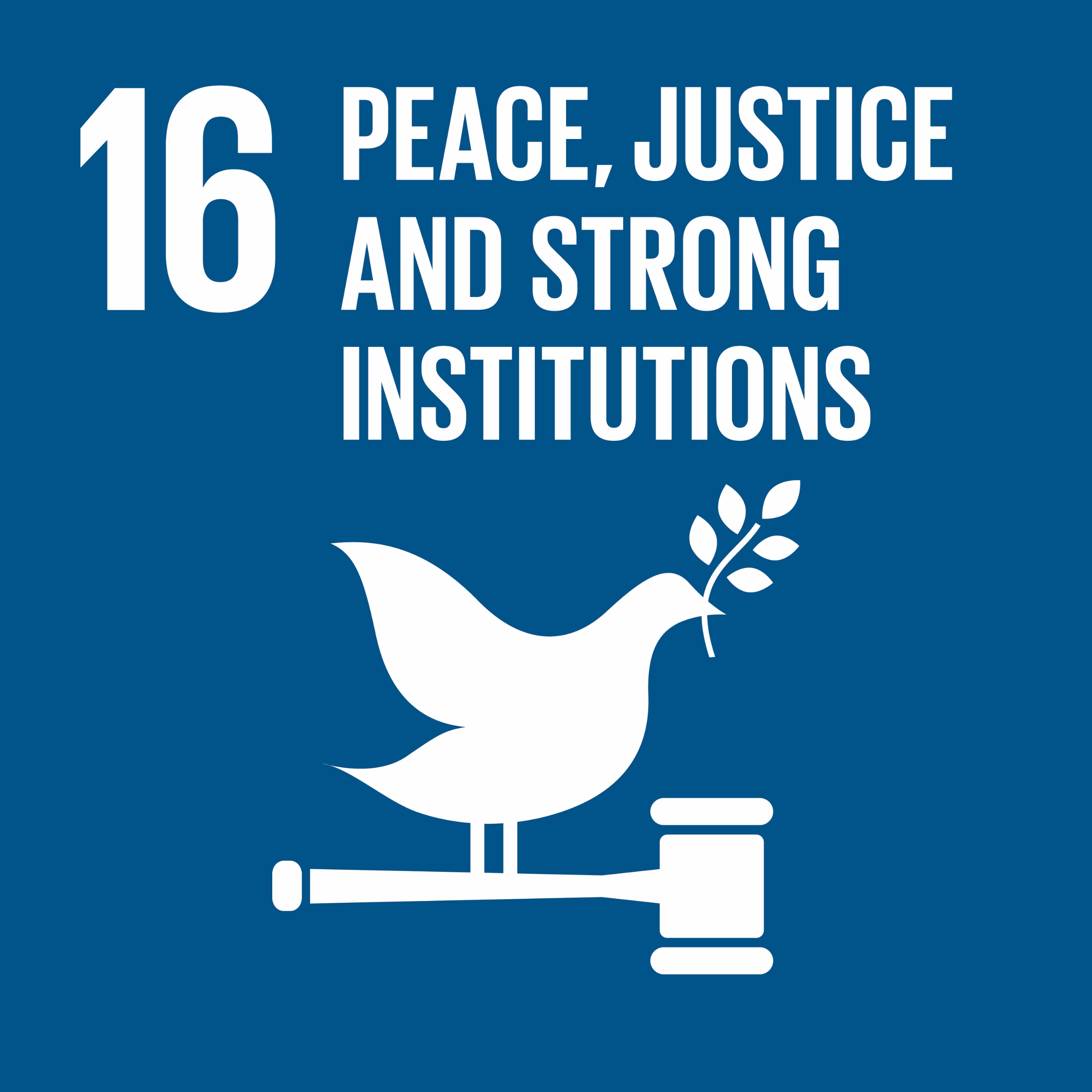 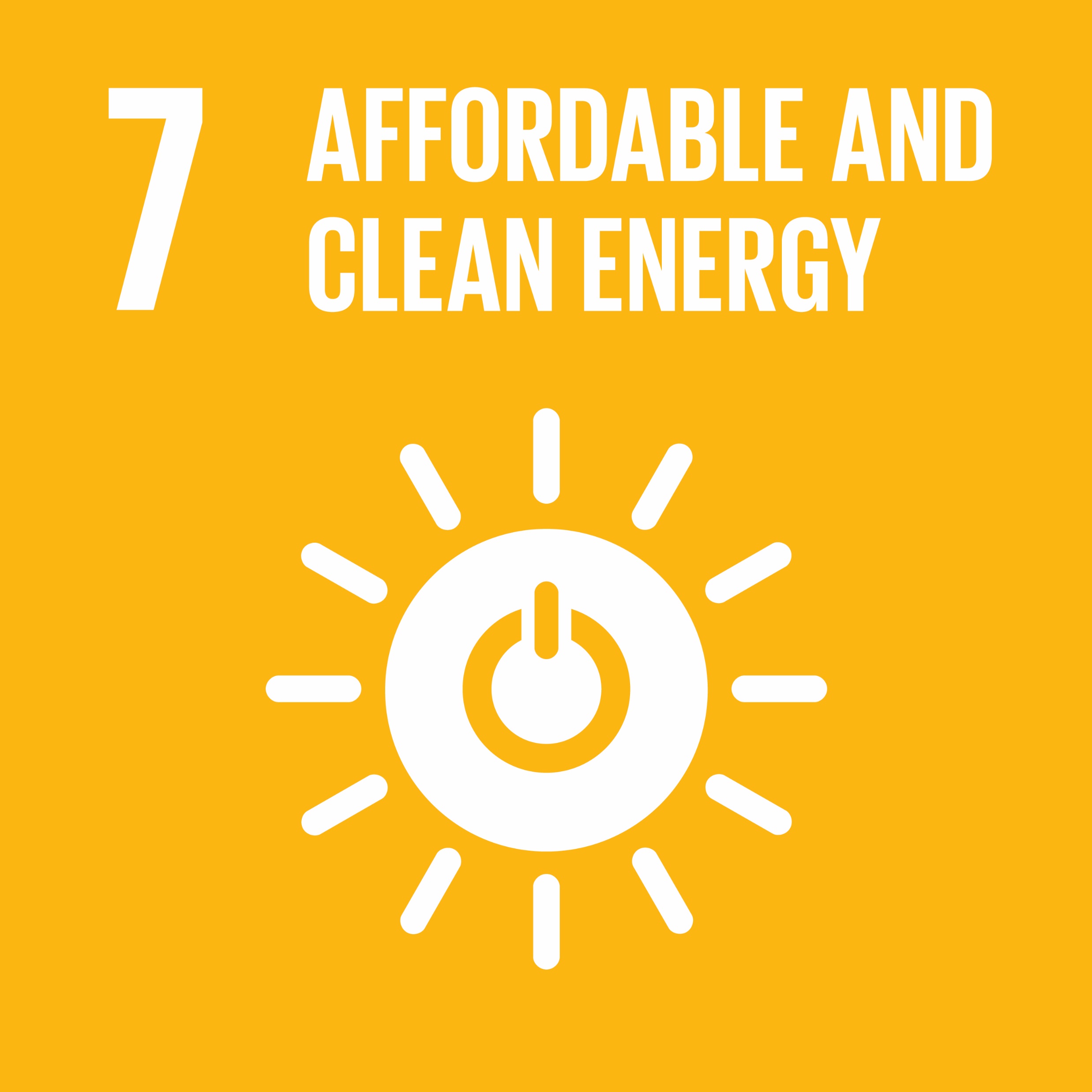 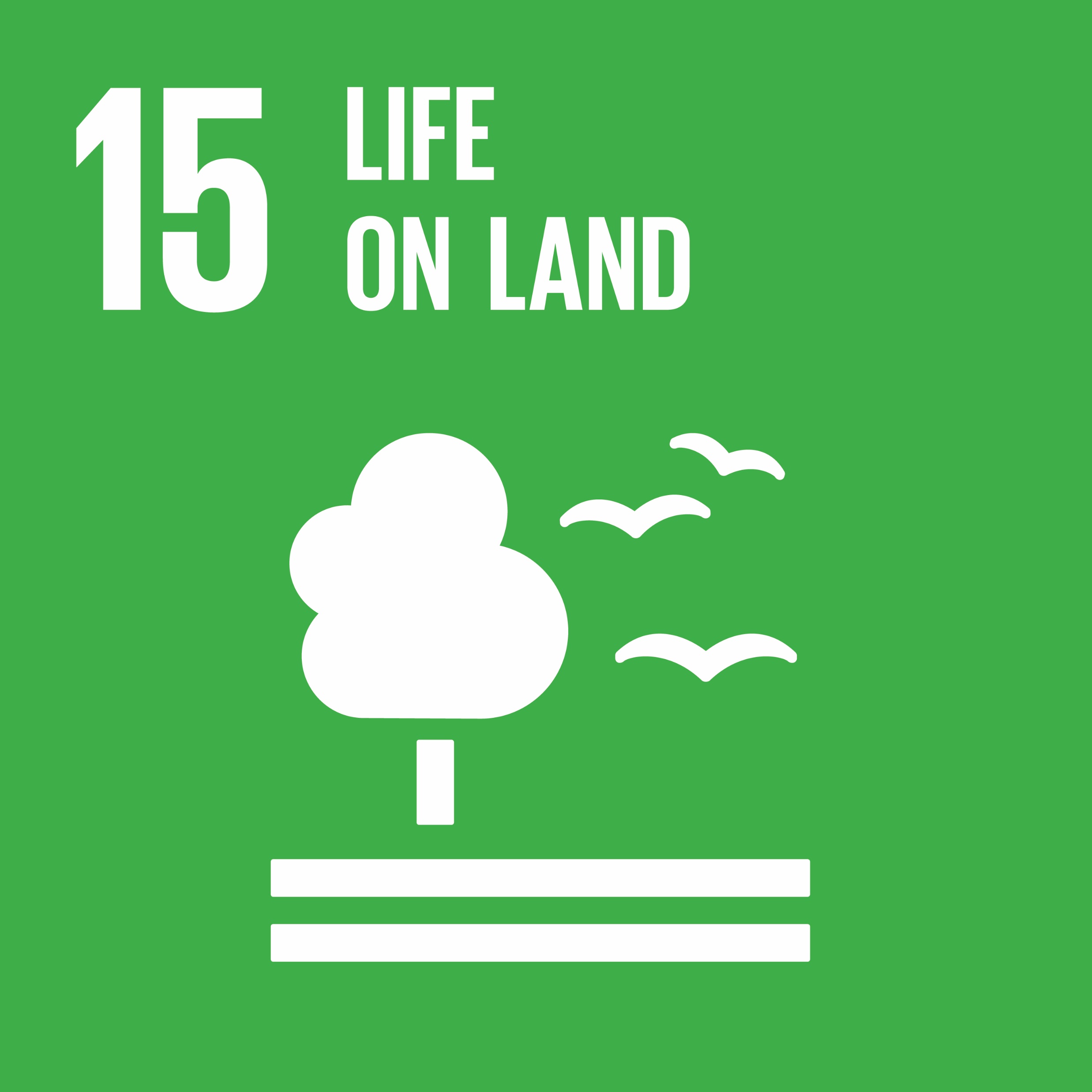 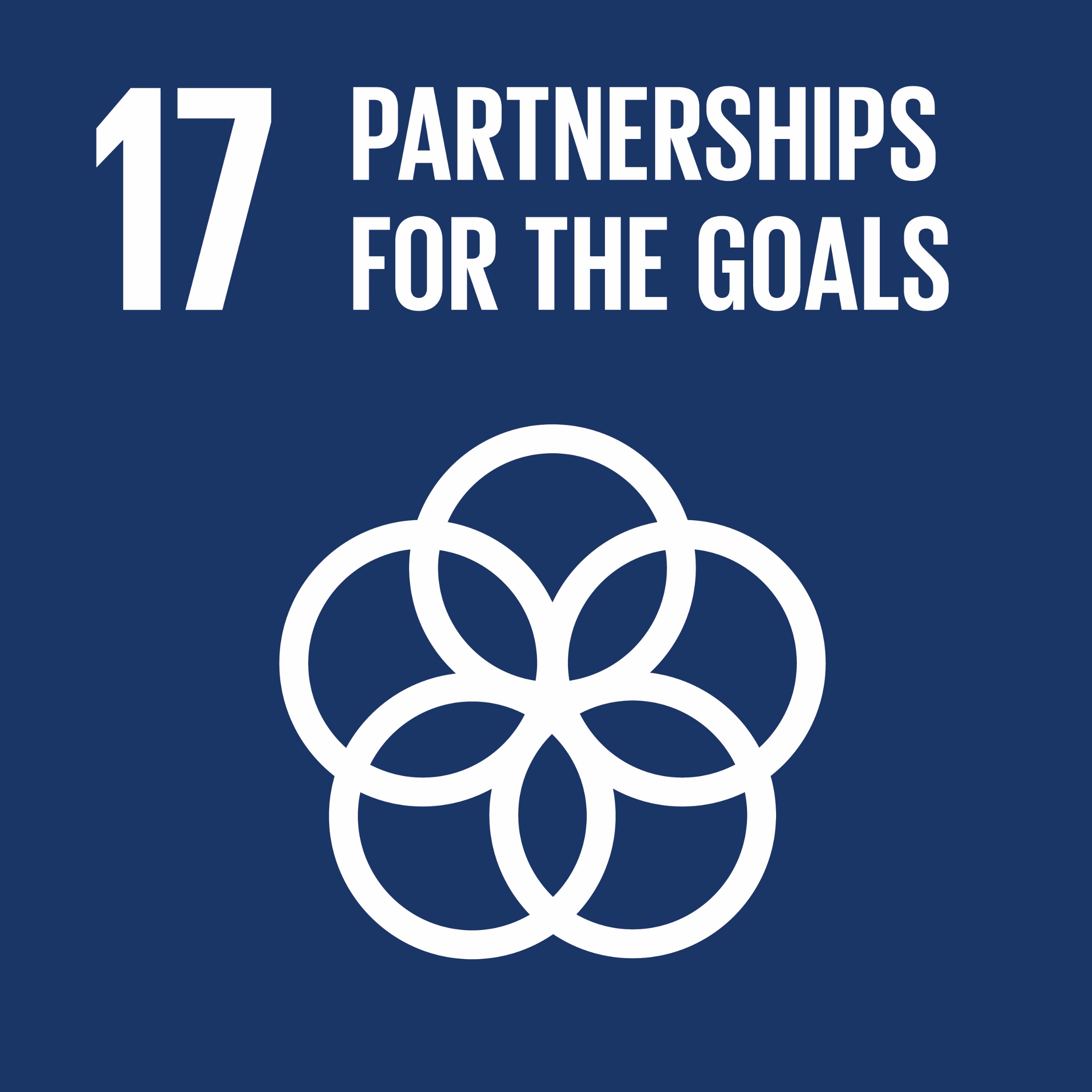 3
1. No poverty
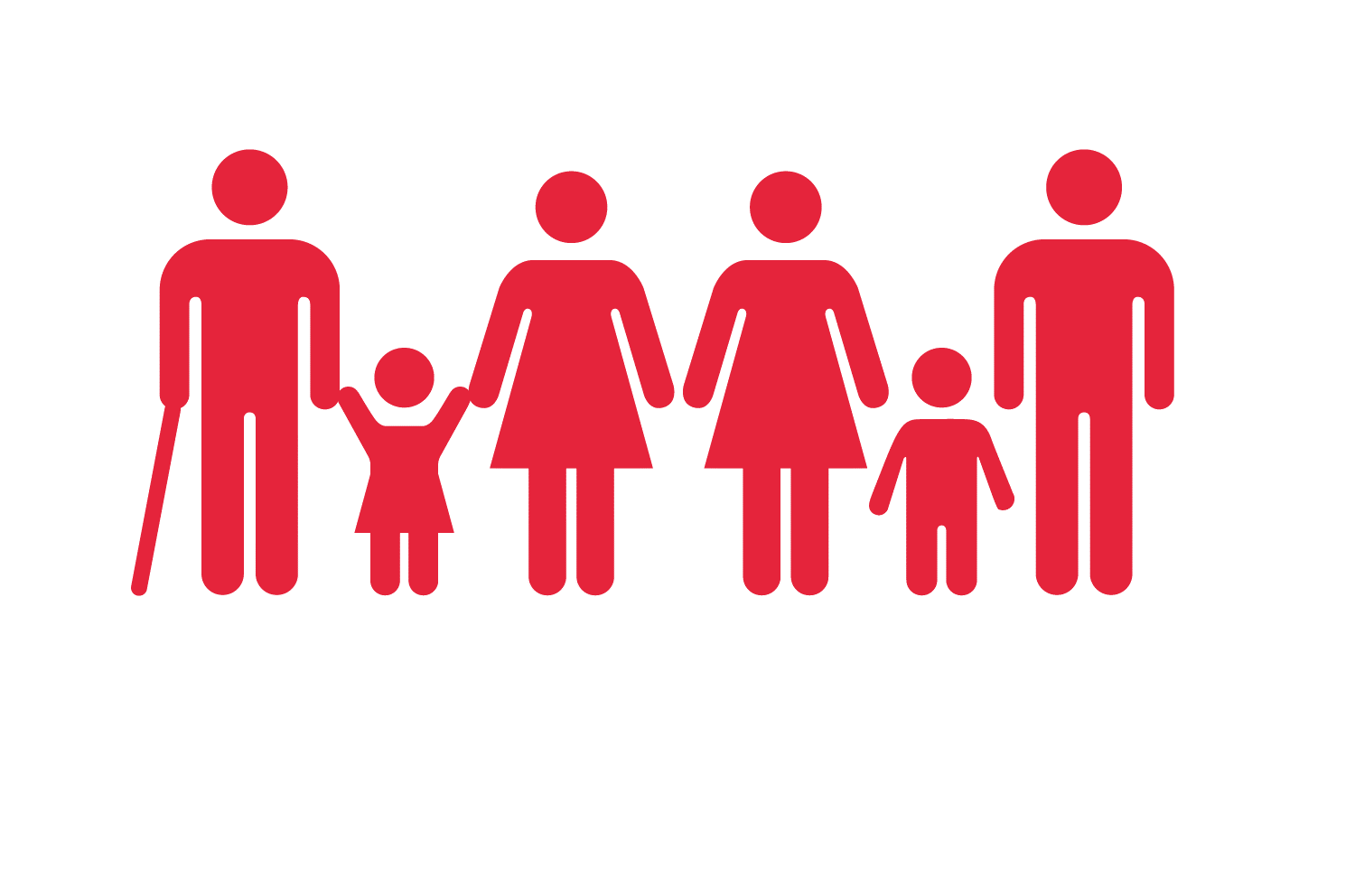 Project portfolio
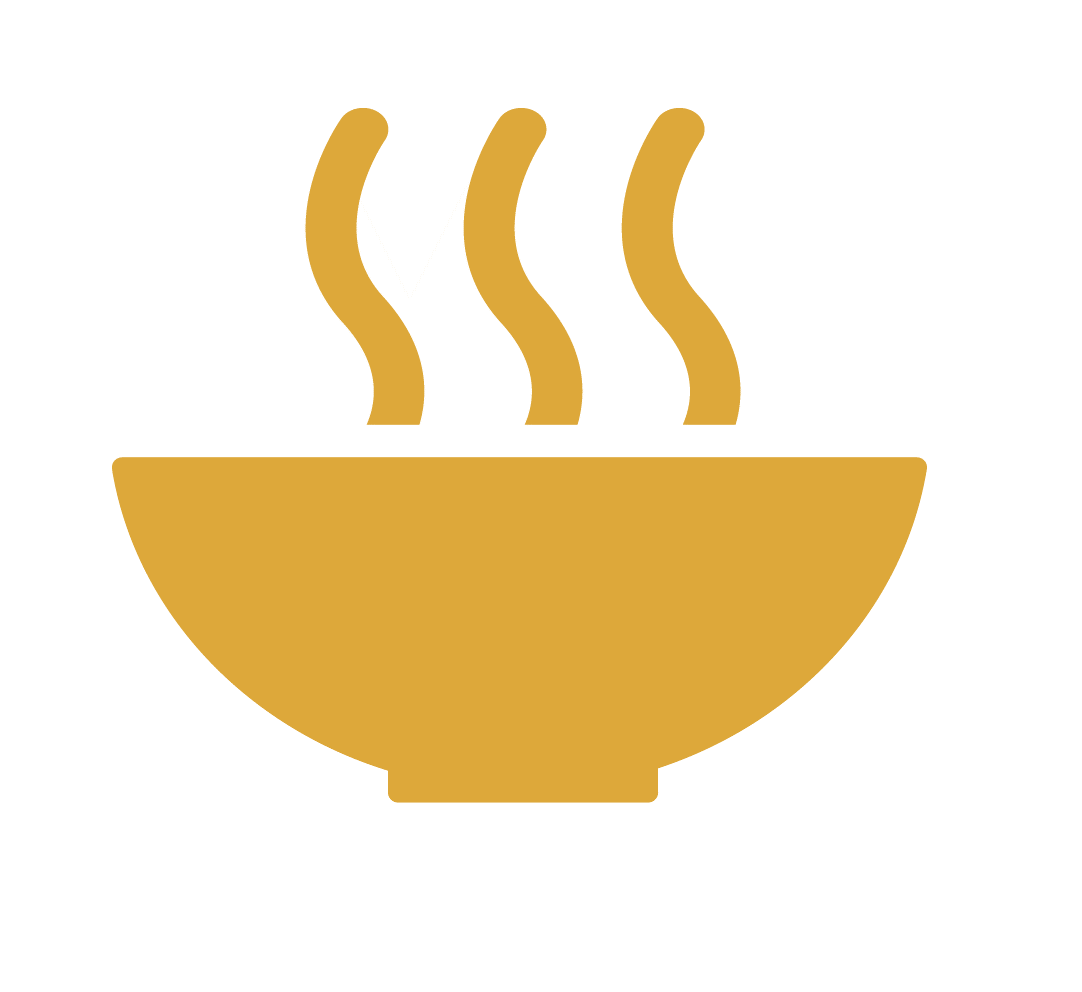 2. Zero hunger
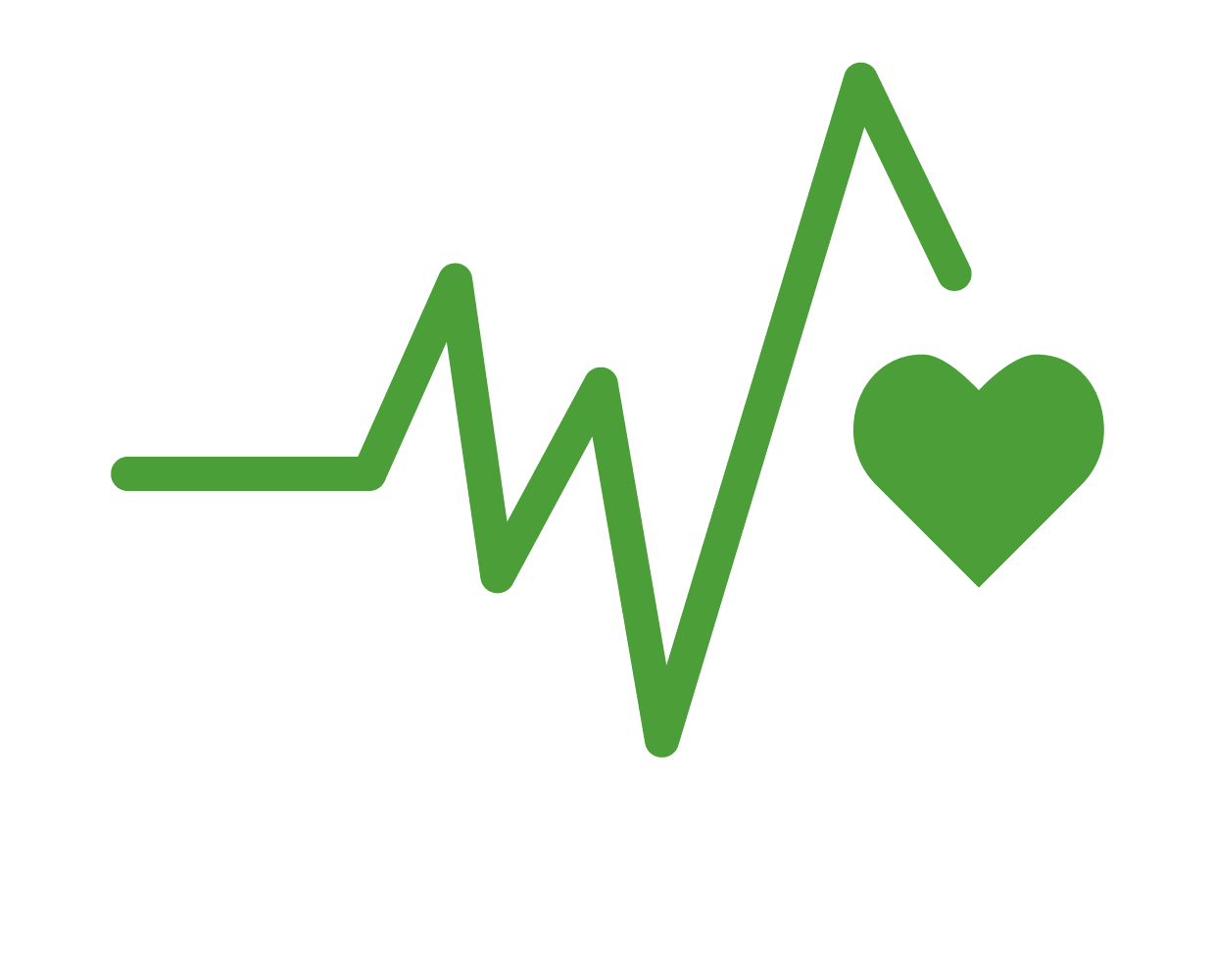 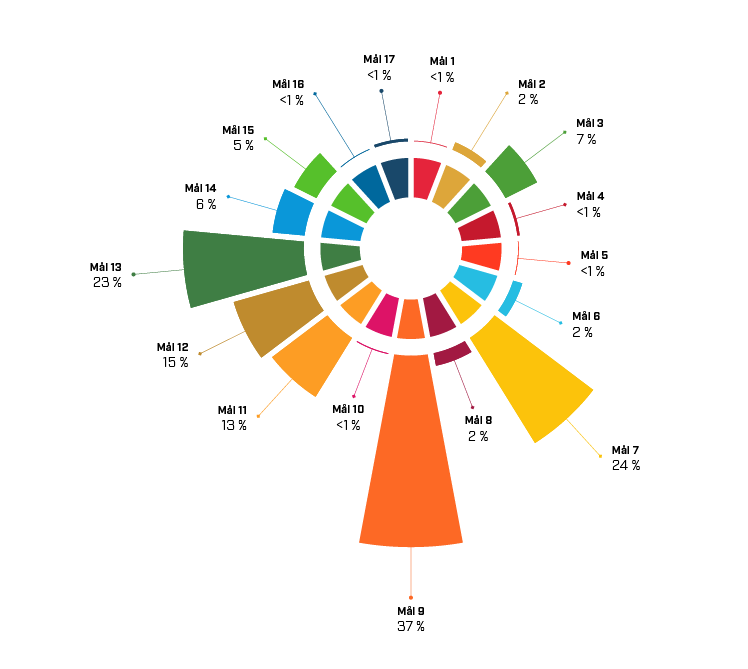 3. Good health and weel-being
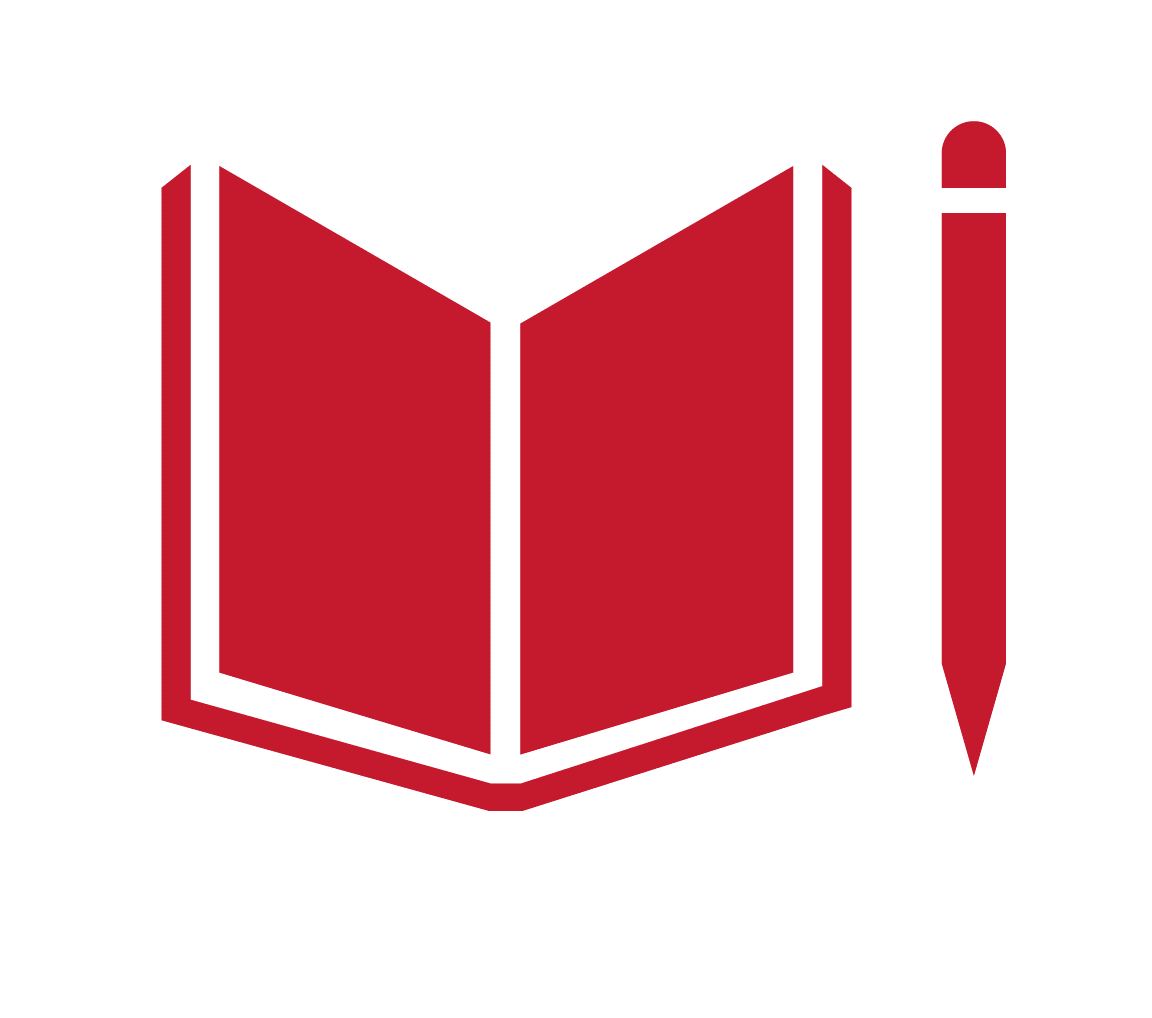 4. Quality education
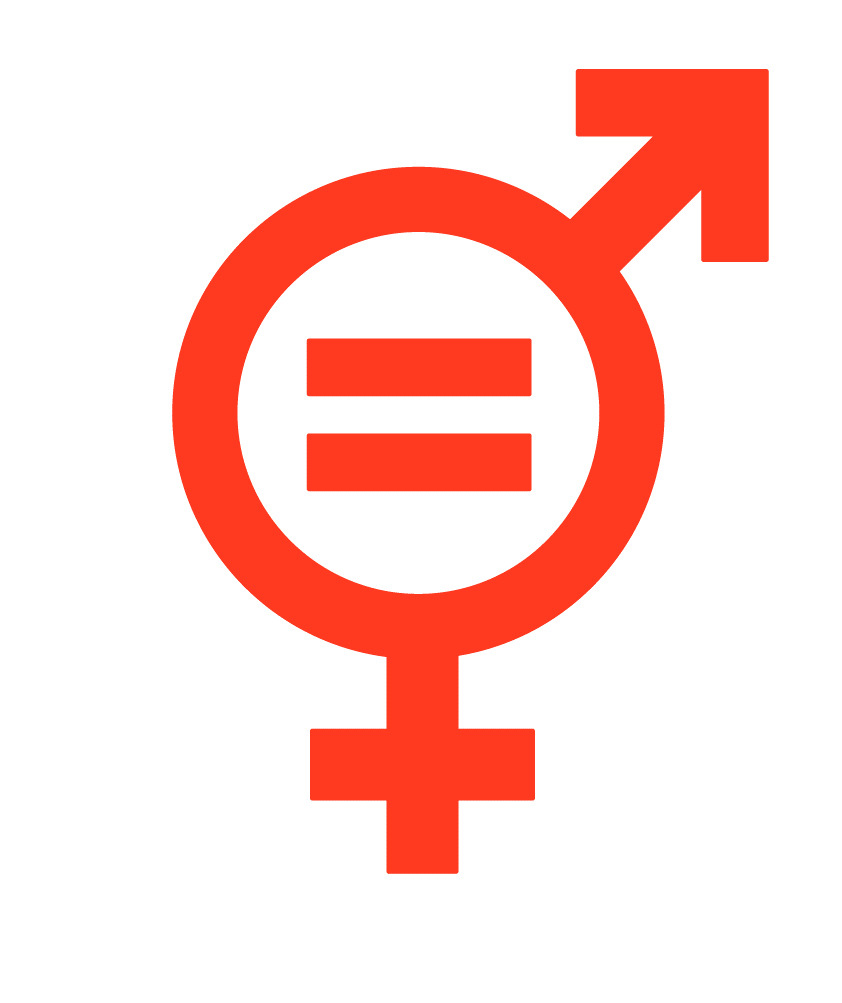 5. Geender equality
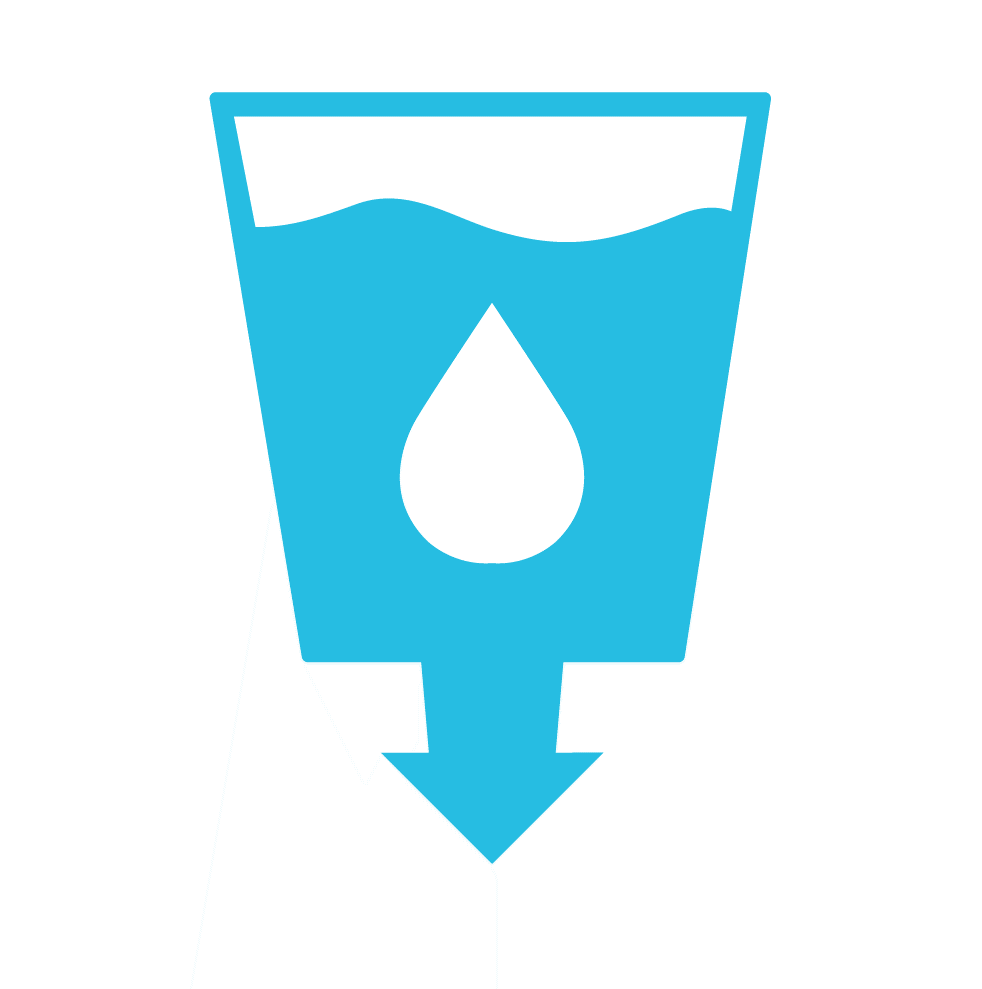 6. Clean Water and Sanitation
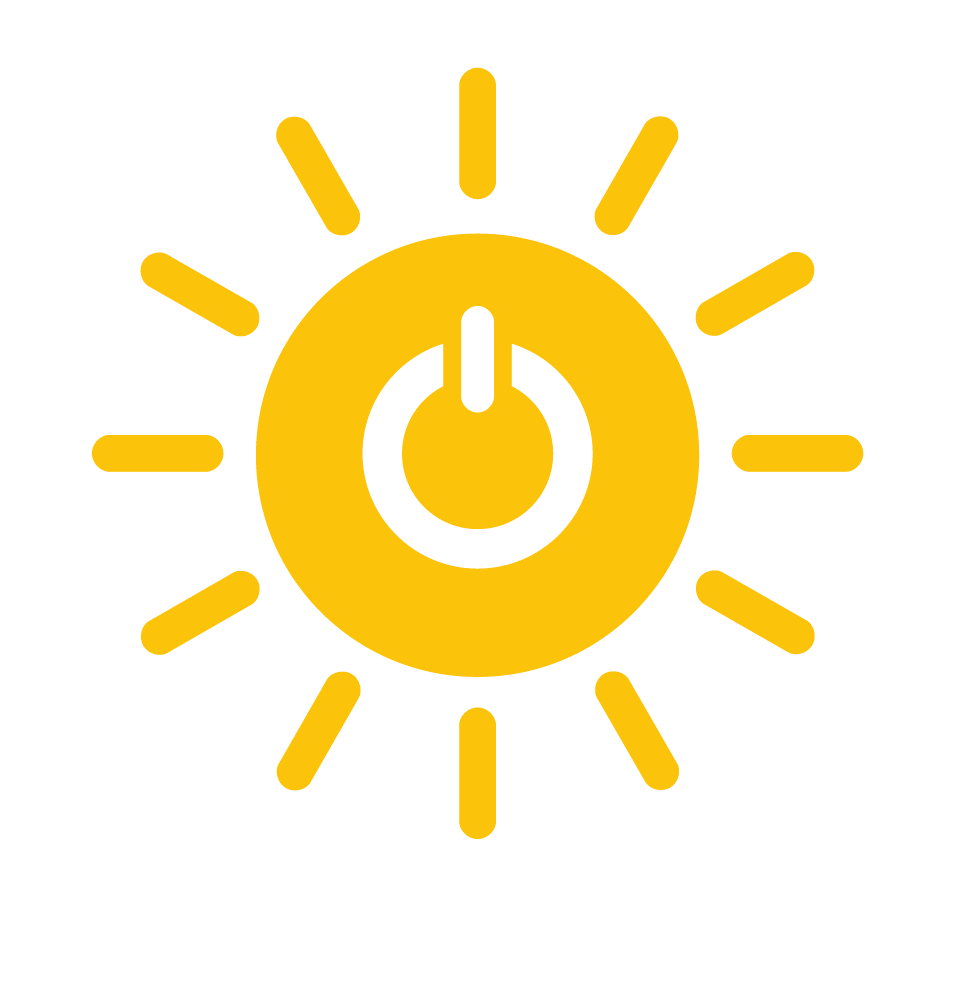 7. Affordable and Clean Energy
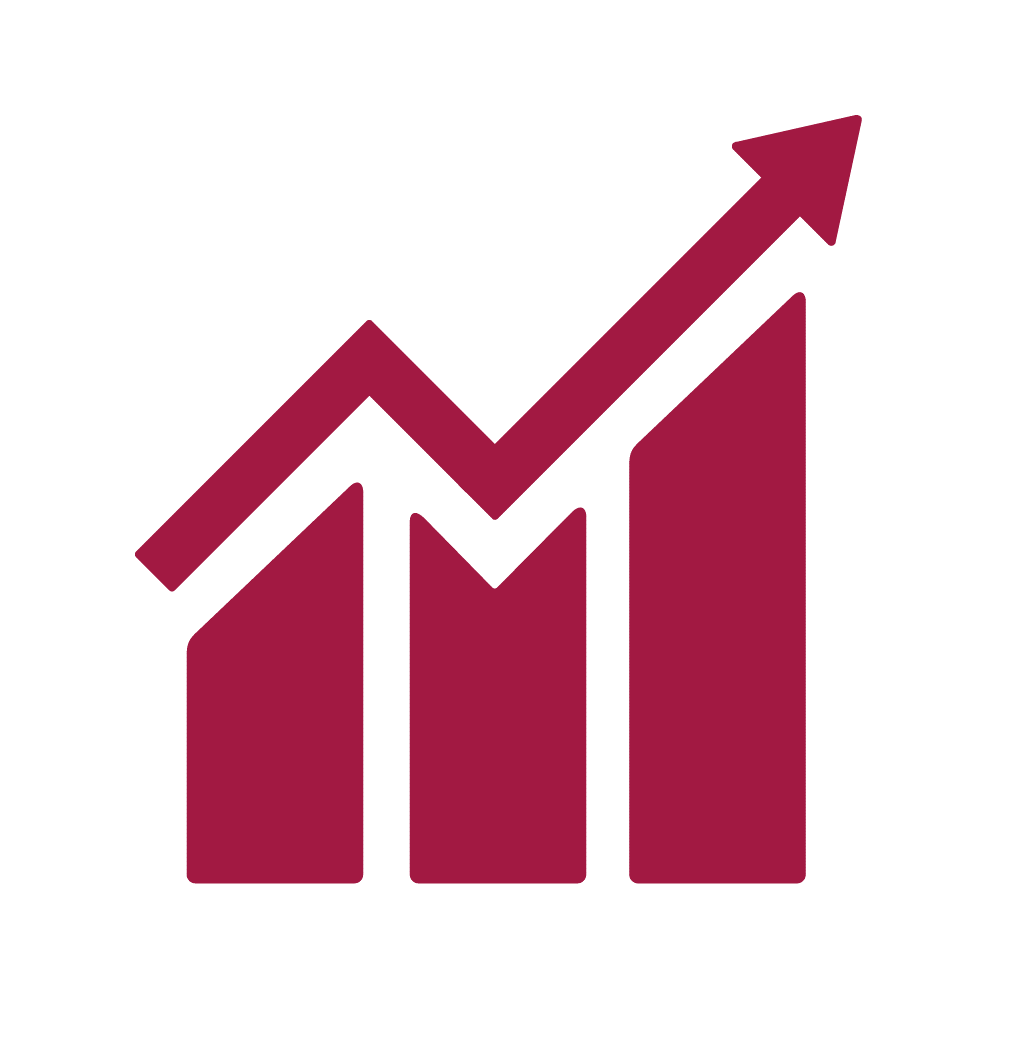 8. Decent Work and Economic Growth
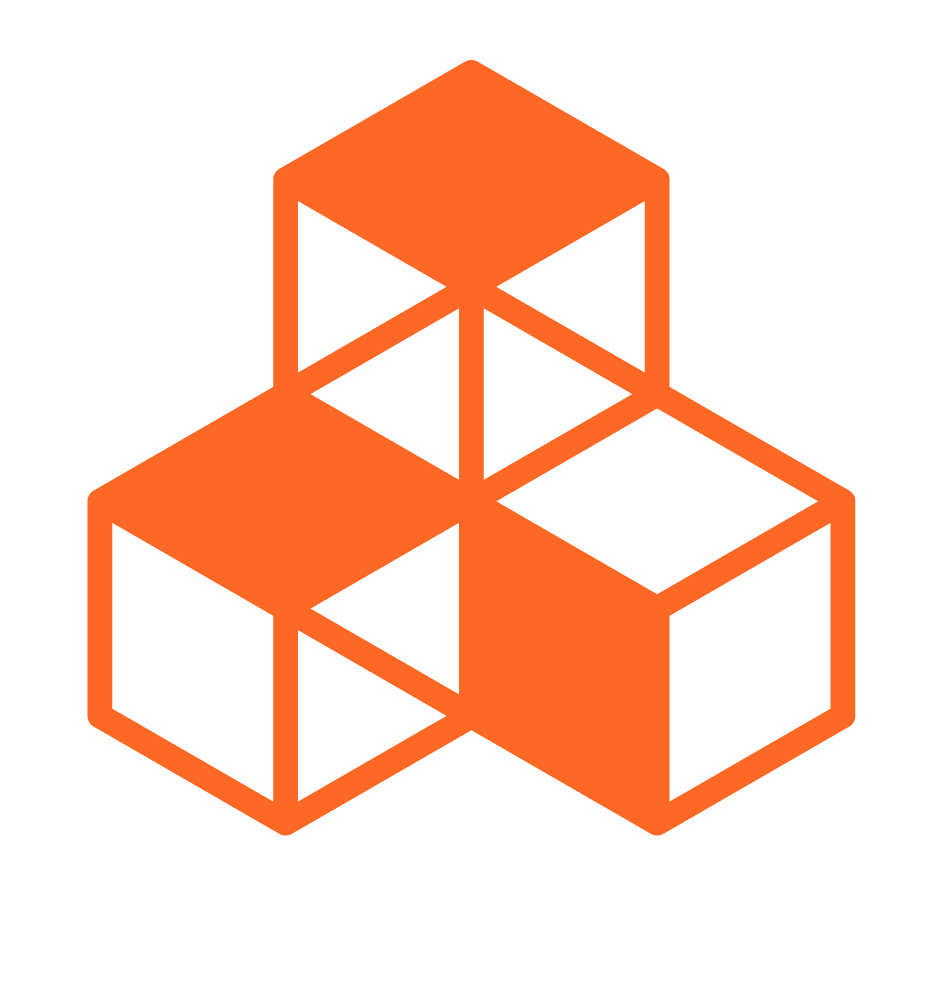 9. Industry, Innovation and Infrastructure
10. Reduced Inequality
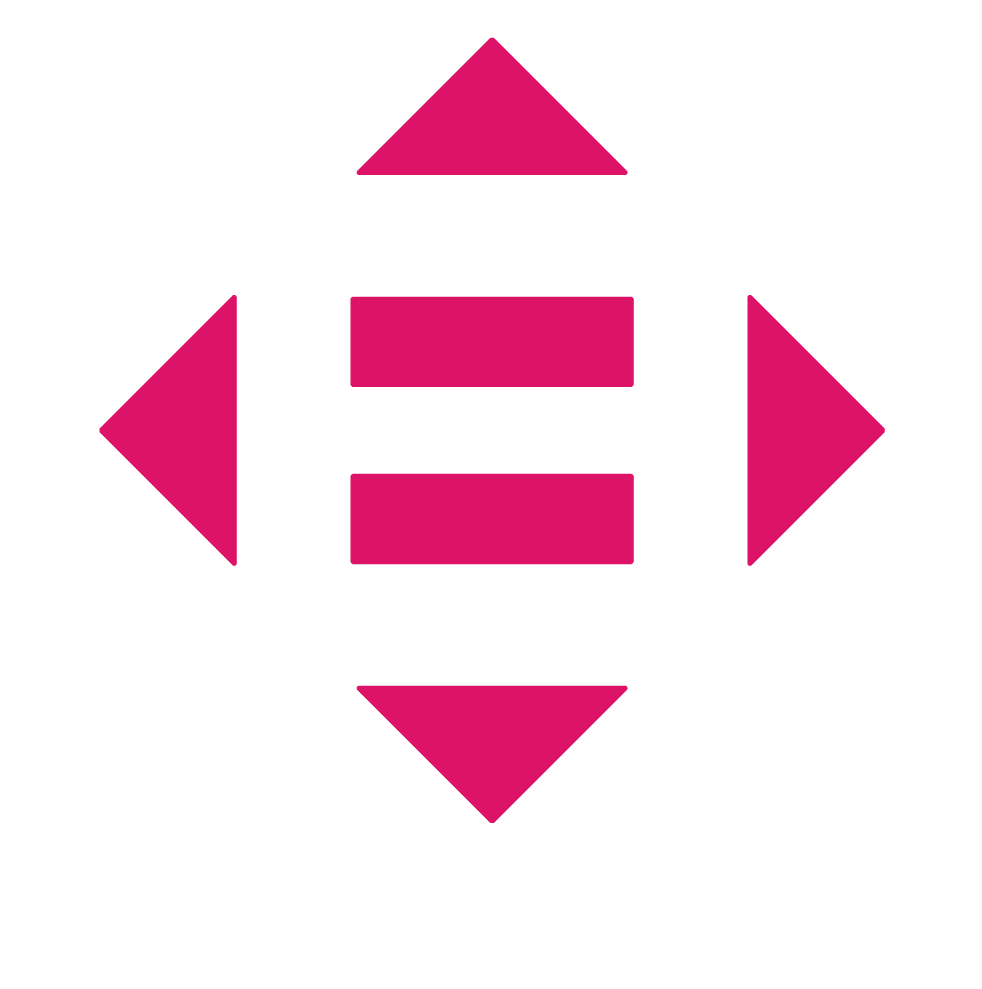 11. Sustainable Cities and Communities
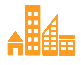 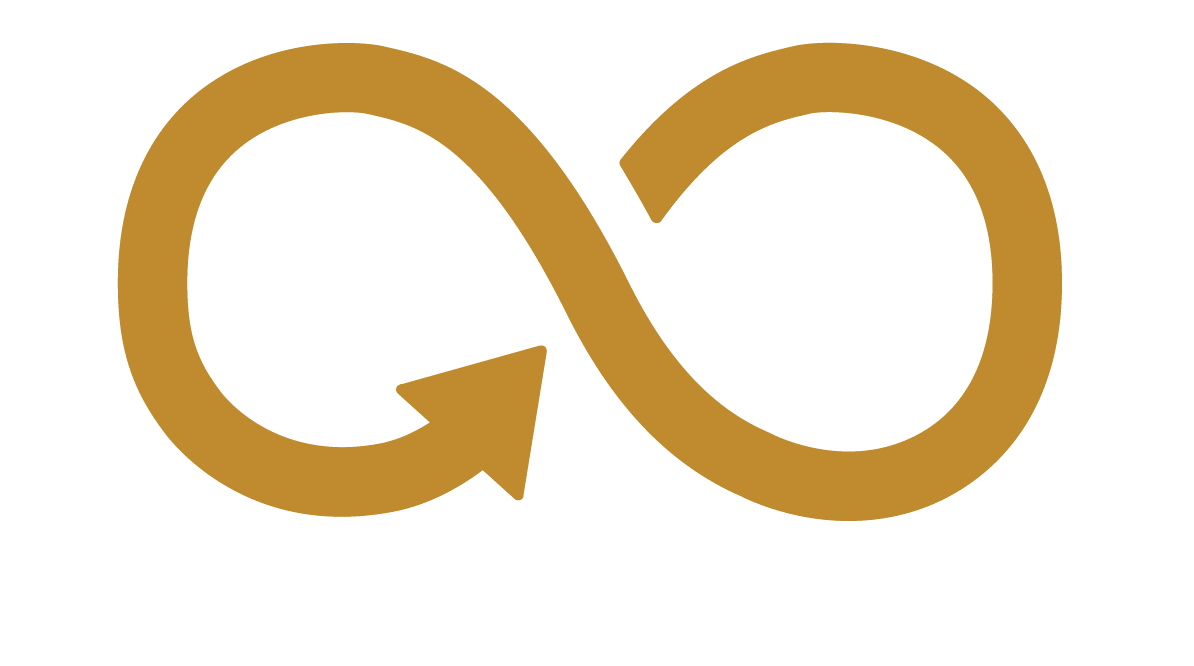 12. Responsible Consumption and Production
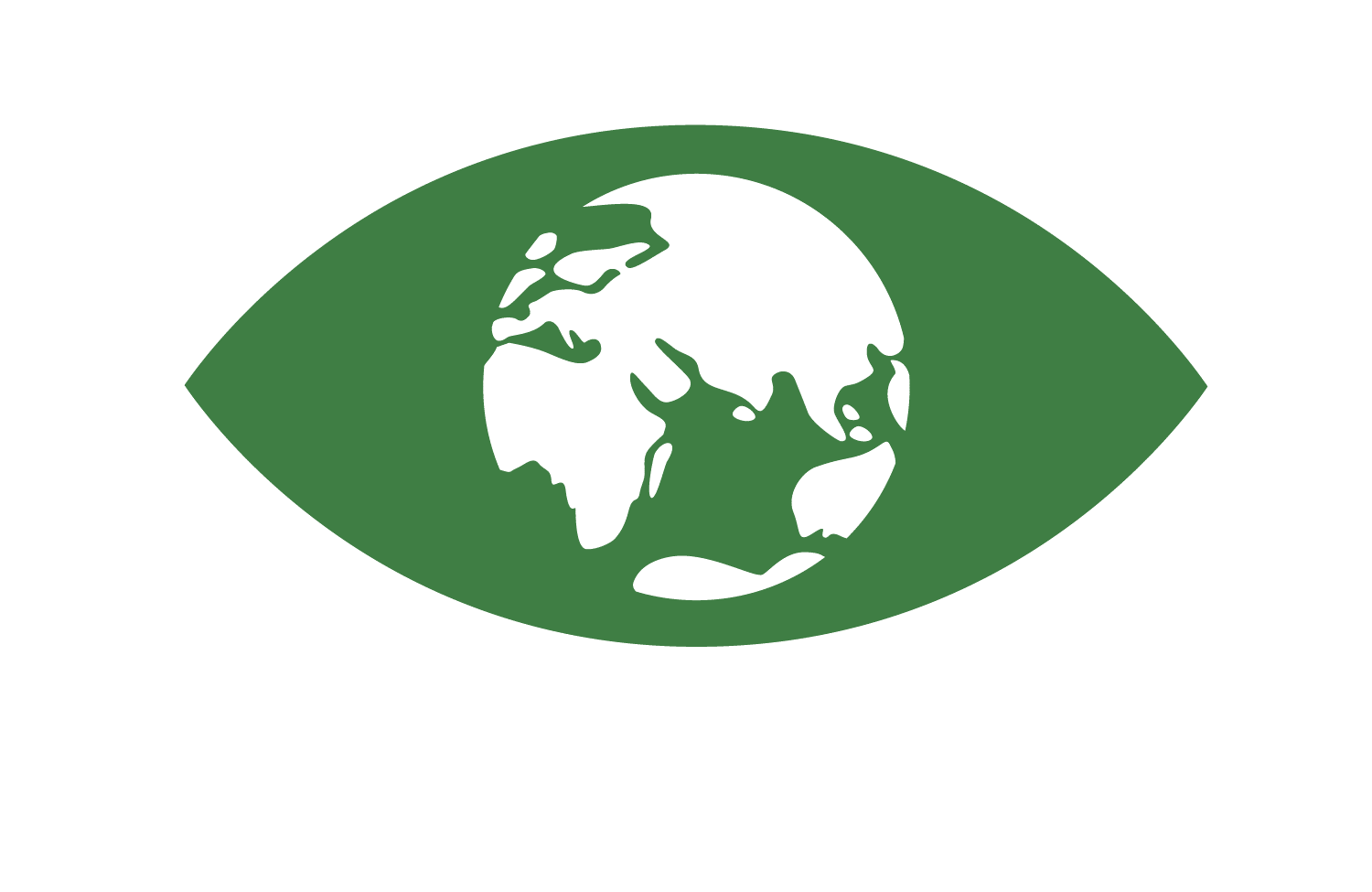 13. Climate Action
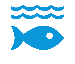 14. Life Below Water
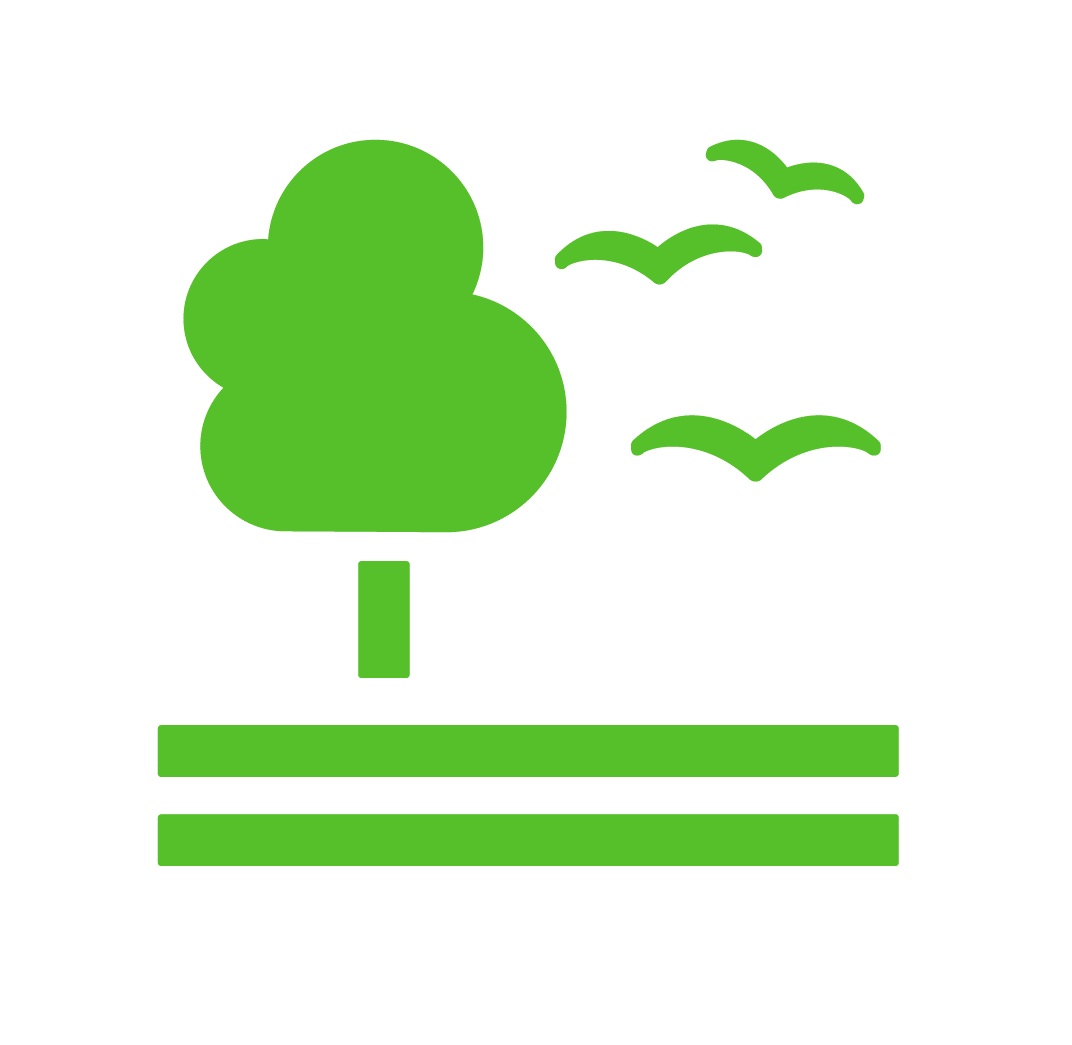 15. Life on Land
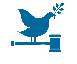 16. Peace and Justice Strong Institutions
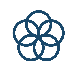 17. Partnerships to achieve the Goal
Gross turnover per Sustainable Development Goal   in 2020
Project examples
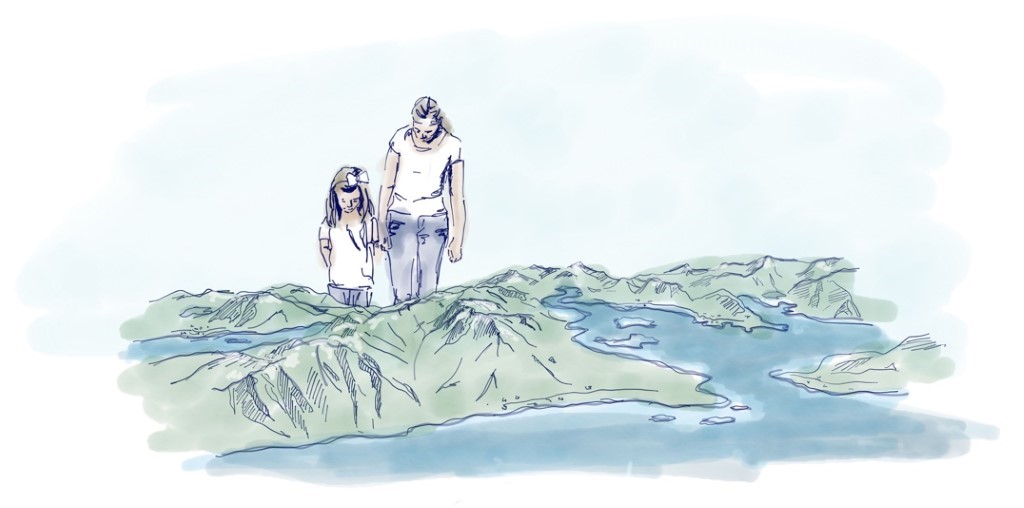 IPN GAIA VesterålenWe build sustainable municipalities
Partners: Lofotr Næringsdrift, Deadline Media, 
VIKT, Nordlandsforskning
Kredit: Vilde Odmundson, Deadline Media
Gaia Vesterålen is a citizen-driven environmental project, with participants from all parts of society who want to steer towards defined and ambitious climate goals by learning from history to inform the future using digital technology.
Gaia Vesterålen will collect and visualize data important for the the region – like settlement, climate change, garbage, education. This information will be projected (projection mapping) on the 3D model in combination with AR and VR experiences, as well as a history-gathering unit for the citizen to contribute.
Technology for a better society
Example SESAR Innovation
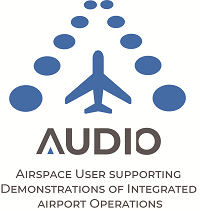 Open Call
Development of a Decision support tool for Air Traffic Controllers
PJ28  IAO Integrated Airport Management Very Large scale Demonstration (VLD)
Improving Runway Throughput - Hamburg
TRL 1-2 (Exploratory research)                    TRL 3-6 (Industrial research)            TRL 7-8 (VLD/Digital sky demonstrators)
PJ 02 EARTH Enhanced RWY Throughput 
Methods and software for dynamic, coordinated arrival, departure, and surface management at Arlanda
SESAR 2020 Demonstration Membership
SESAR 1 Exploratory Research   OPEN CALL
SESAR 2020 Industrial Research Membership
Sustainable transport in rural norway
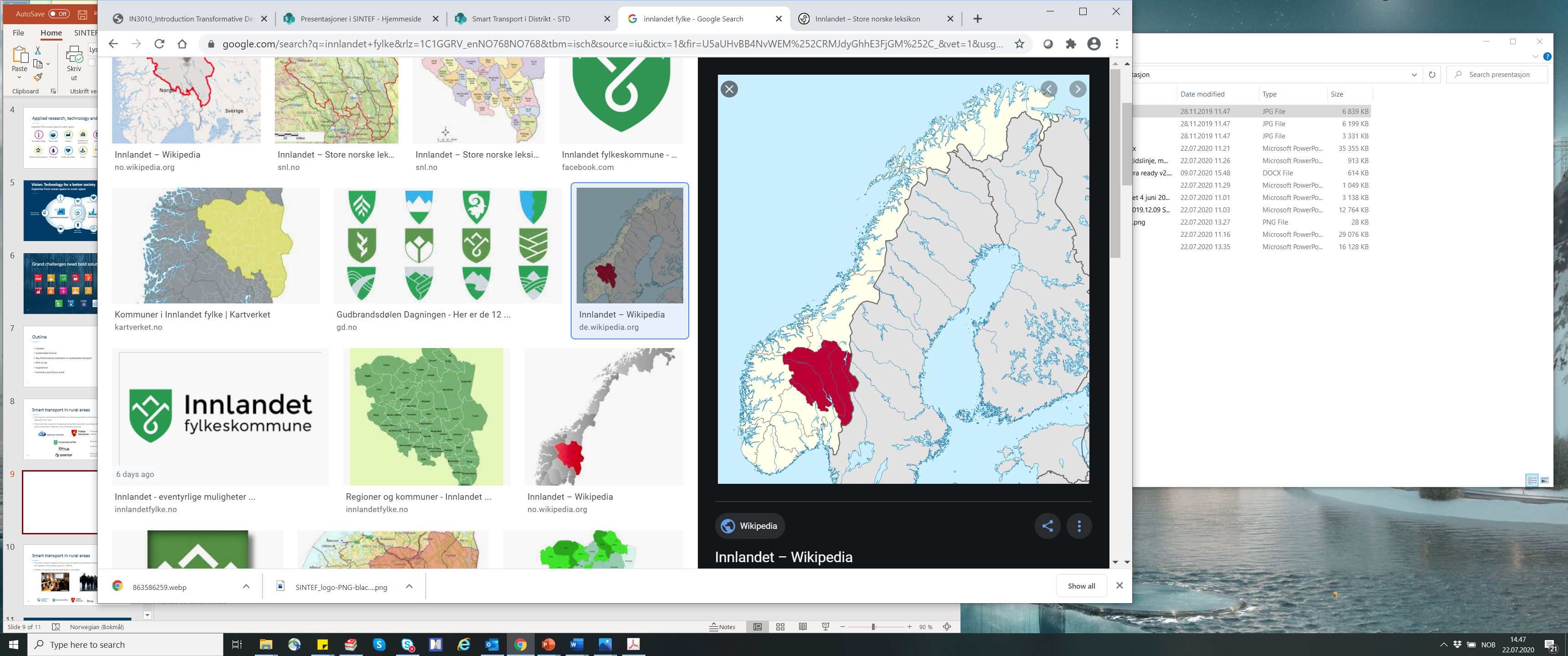 Innlandet County
Area 52 072.44 km2
Population 371 385 (4th quarter 2019) 
Population density 7.1 inhabitants per km2
		
			               Wikipedia.org
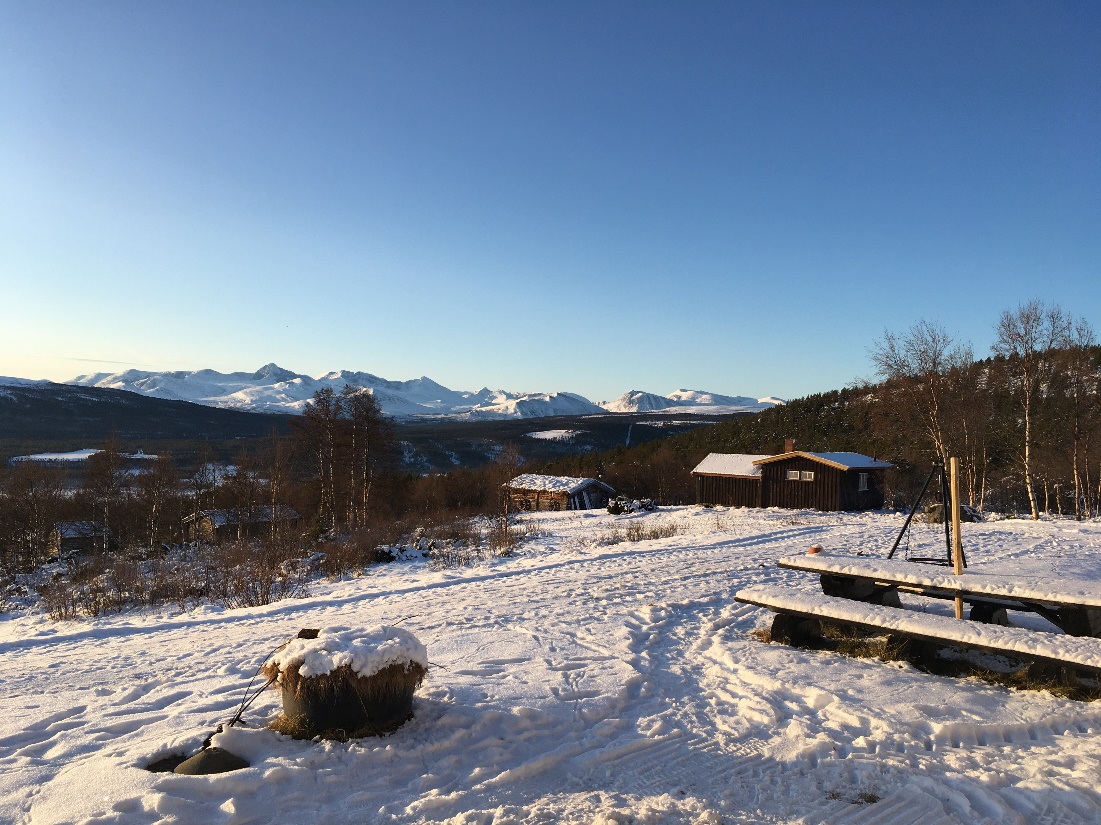 © A.Karahasanović
9
CC by NordNordWest
Smart transport in rural areas
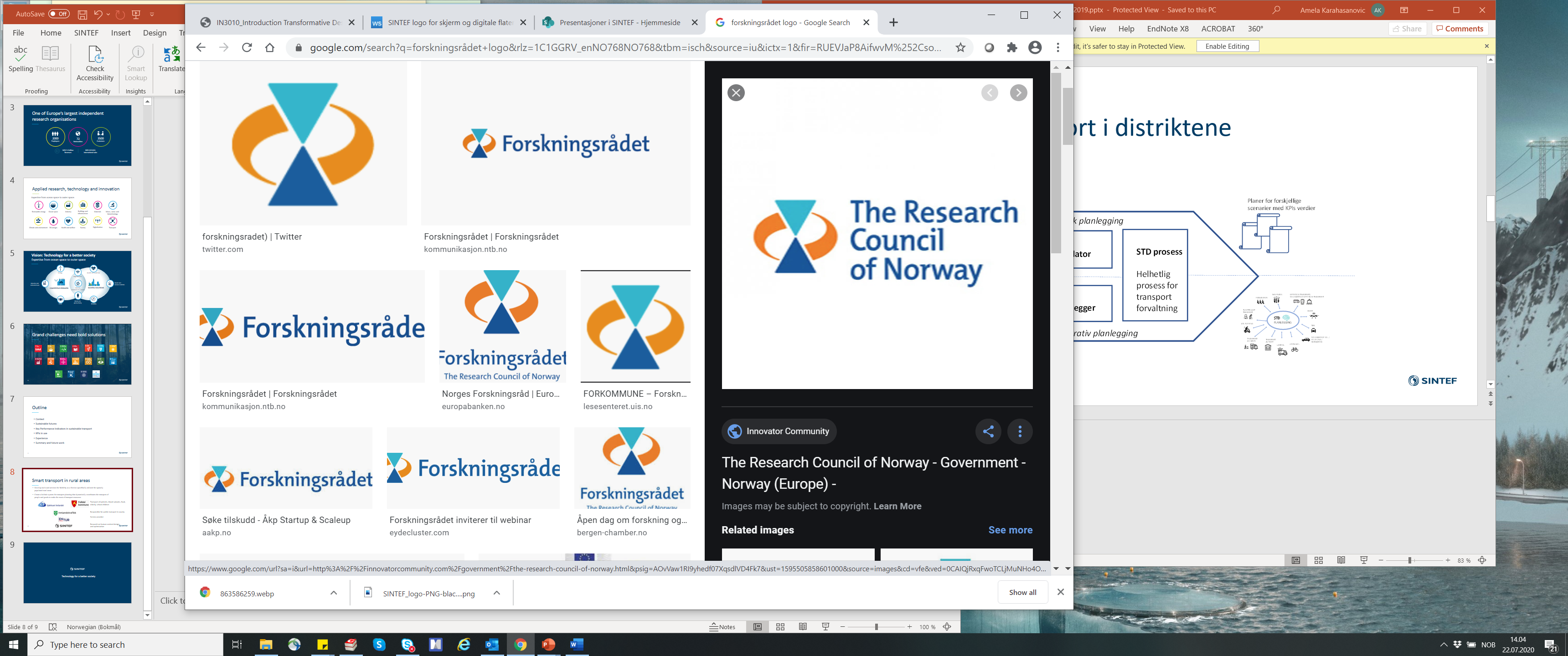 Develop a MaaS service specifically tailored for sparsely populated rural areas
A service offering passengers the transport that suits their needs by combining transport services from different providers through unique platform
Create a holistic system for transport planning that dynamically coordinates the transport of people and goods to make the most of transport resources 
Transport of patients, blood samples, food, elderly, school children, public transport in county
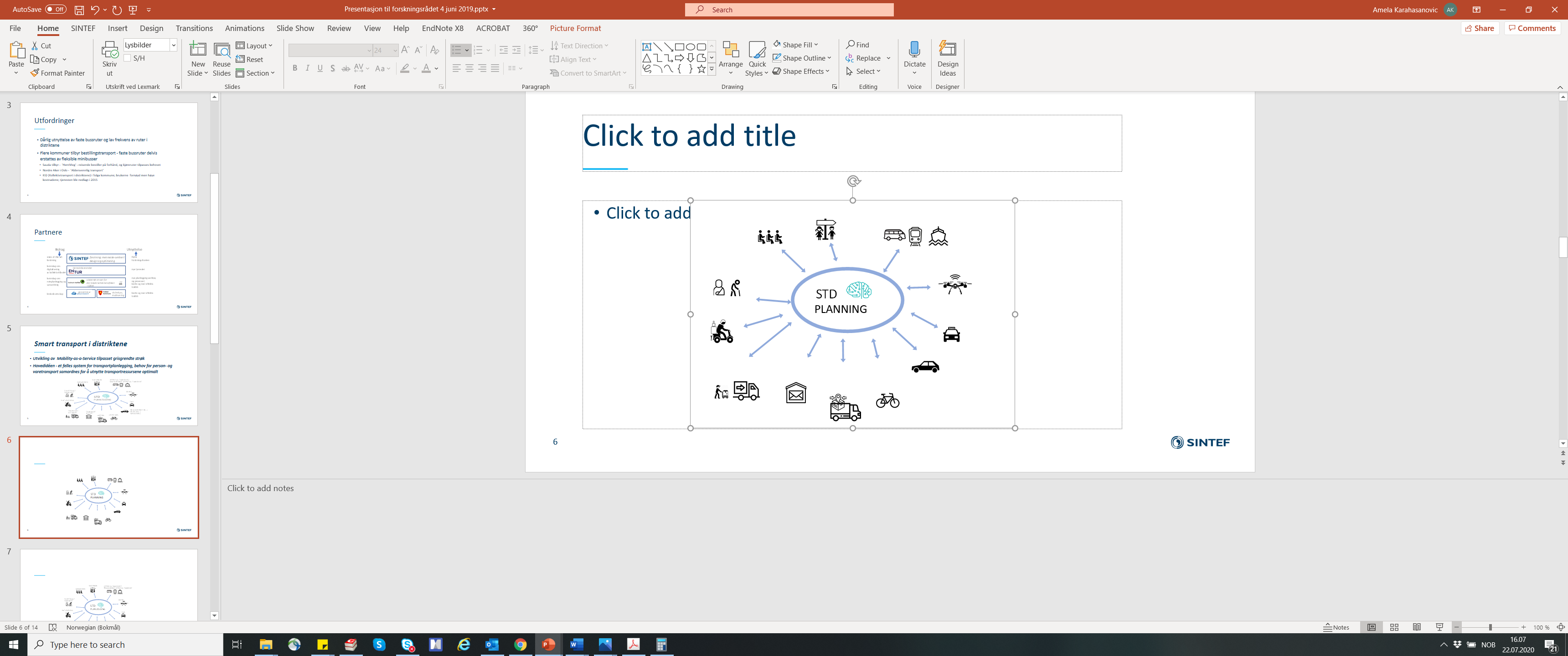 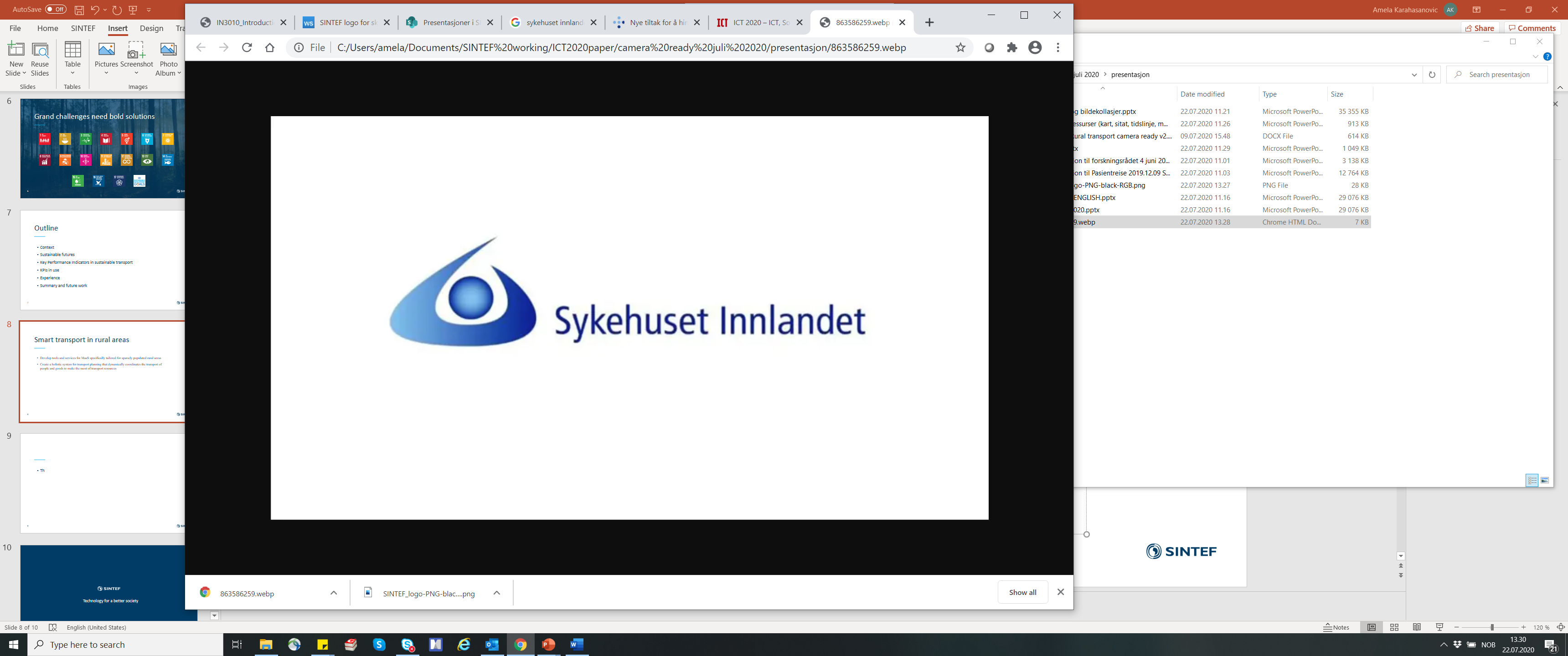 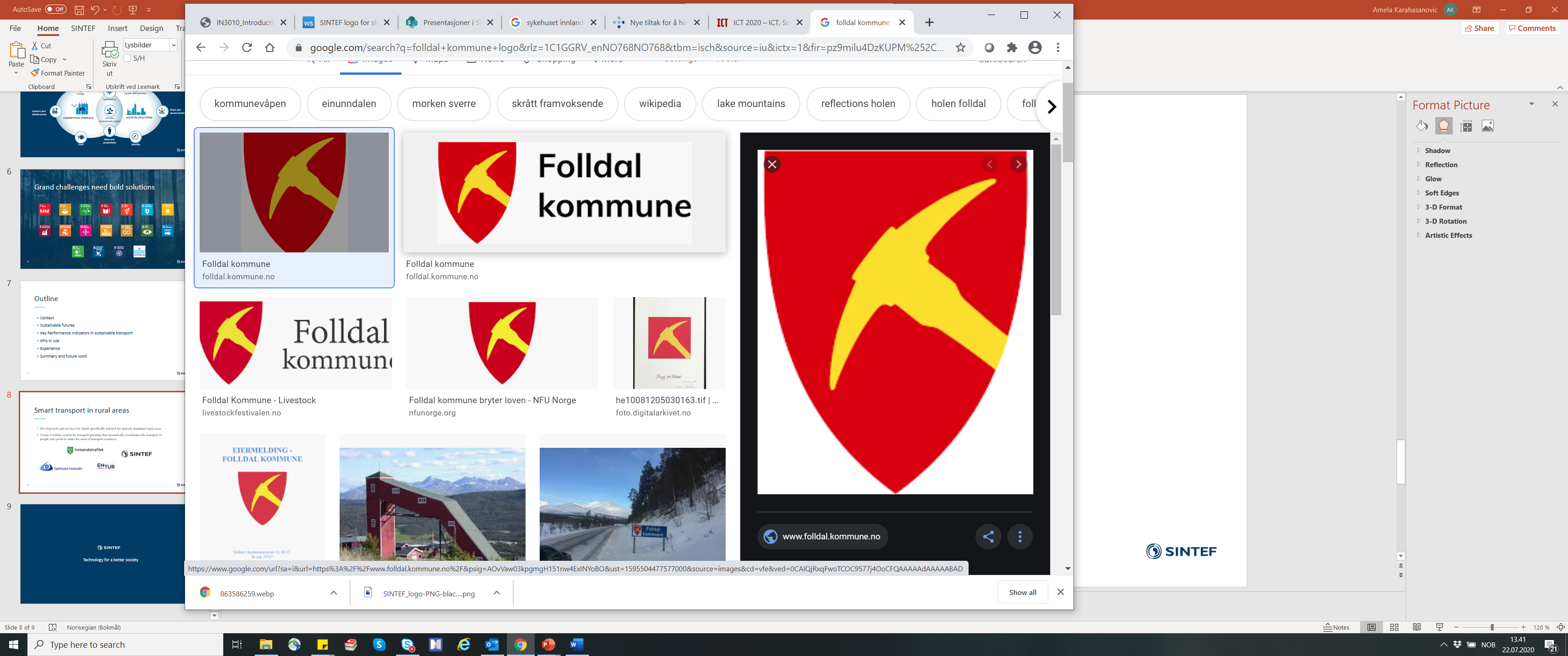 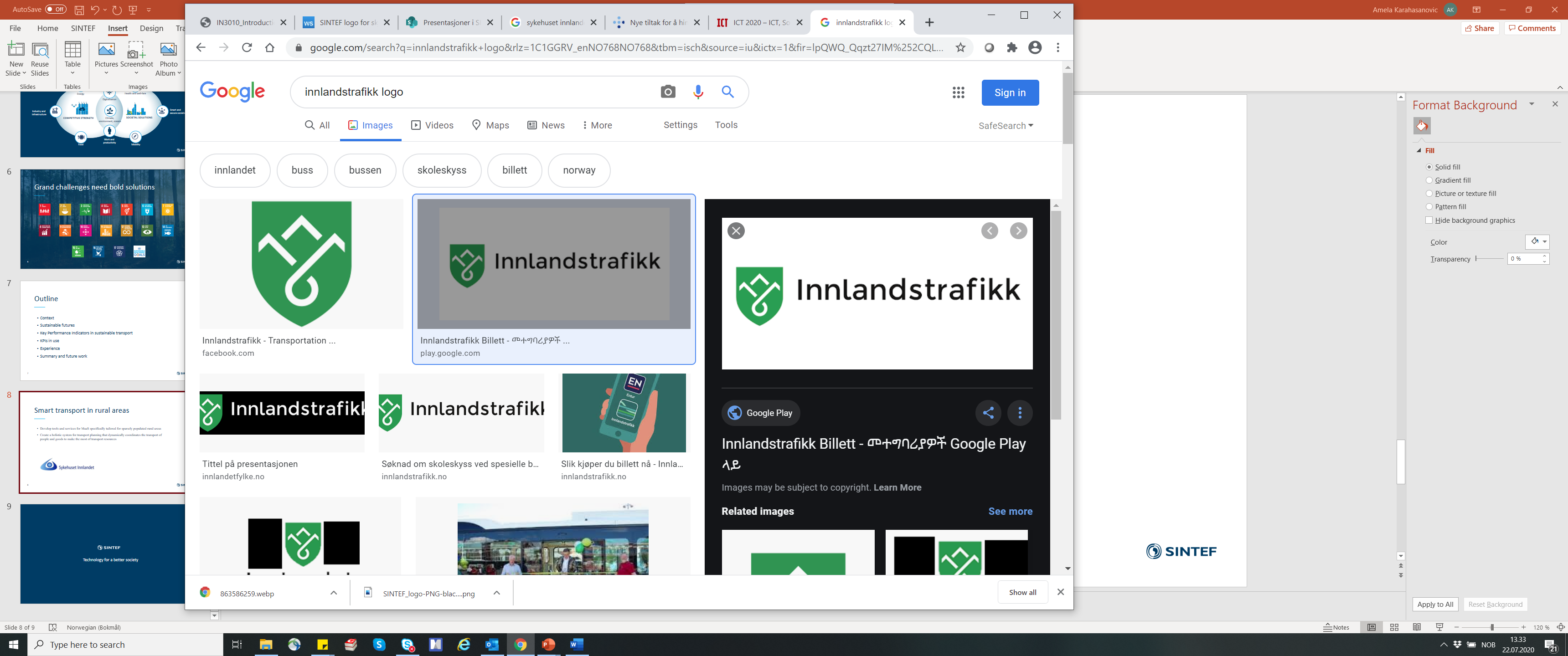 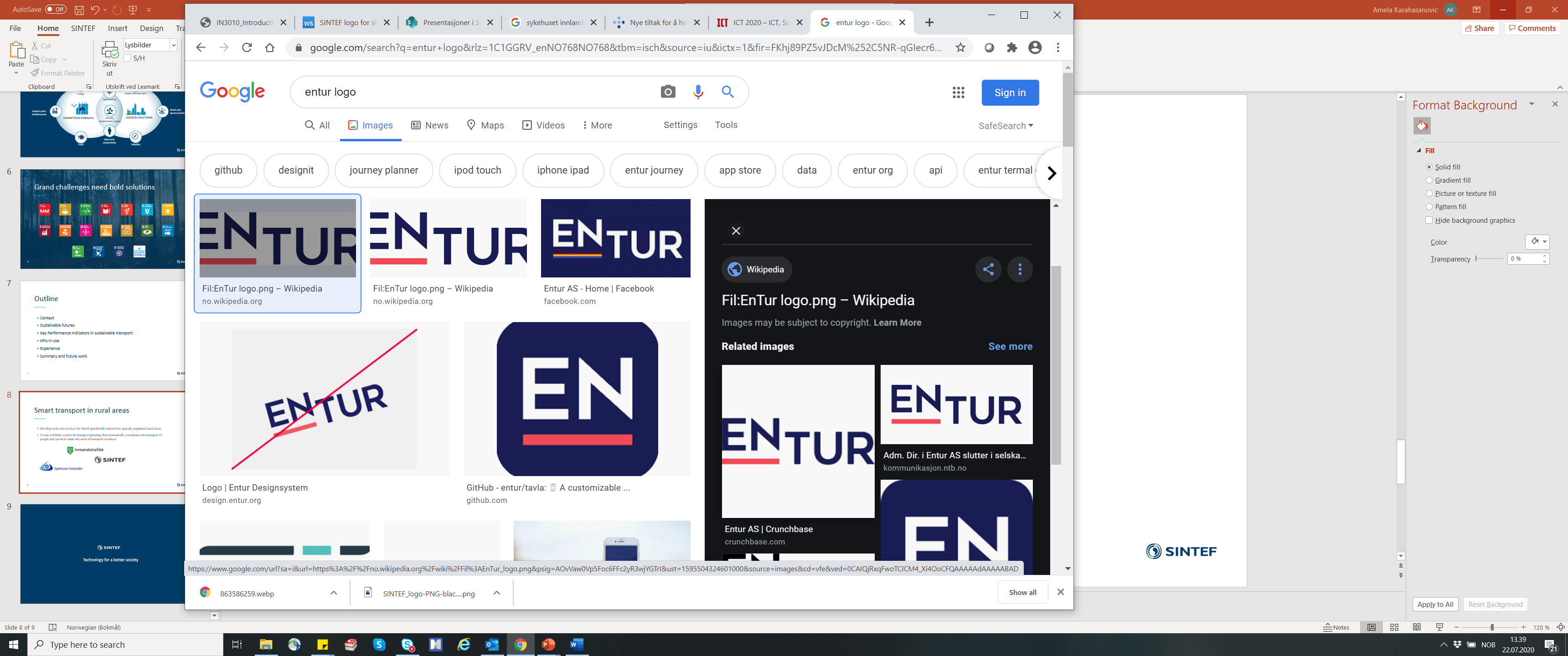 10
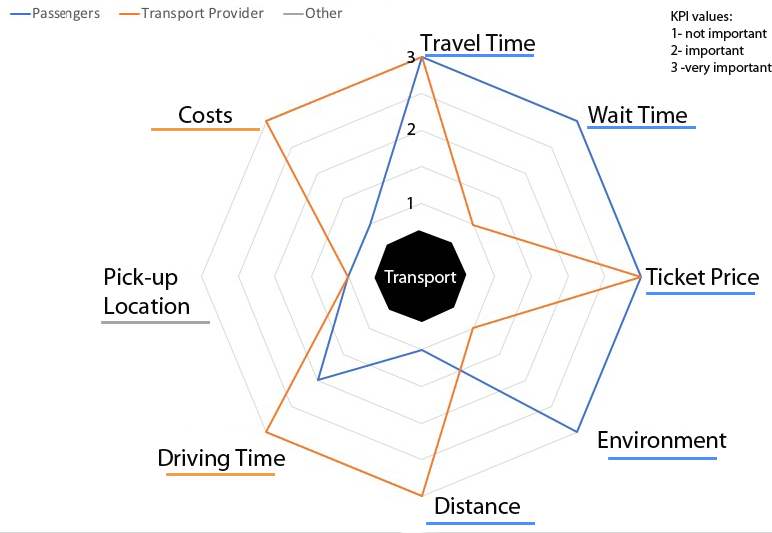 Transition design in practice
Why transition design
Approach to lead transitions towards more sustainable futures
Calls for more holistic approach 
Takes a long-term perspective
Rethinks solution beyond financial and commercial interests; specially relevant in rural areas
What we missed
How to get from high level sustainable goals to design prototypes?
We proposed using KPIs in all phases and used it in Reframing the present and future and Designing intervention
Waiting and observing – in the follow-up pilot projects (higher TRL)
11
Planning tool for MaaS operators
The goal to engage citizens in more environmental behavior generated some design ides

Presenting impact of a proposed solution on KPIs
KPIs as an input to the tool

“So intuitive tool for us. This is 100 steps forward”

“We really have to cut CO2 emission by 50% until 2030 and it is … like tomorrow. Let’s introduce free public transport”
12
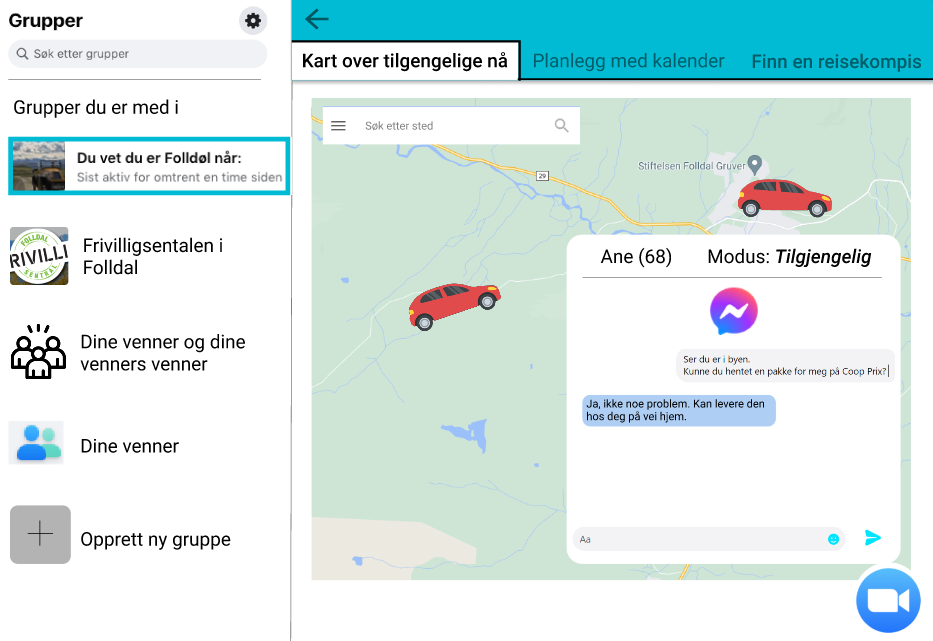 «this small keystroke ca make that they [elderly] become engaged and come out of the house»
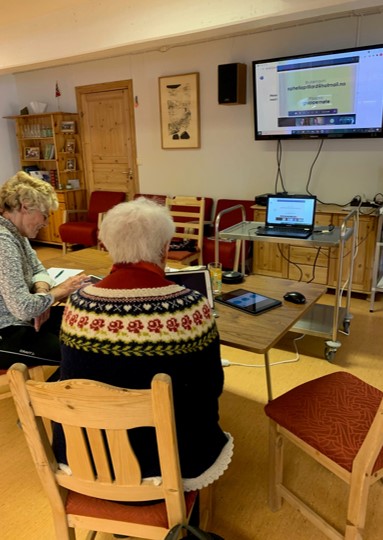 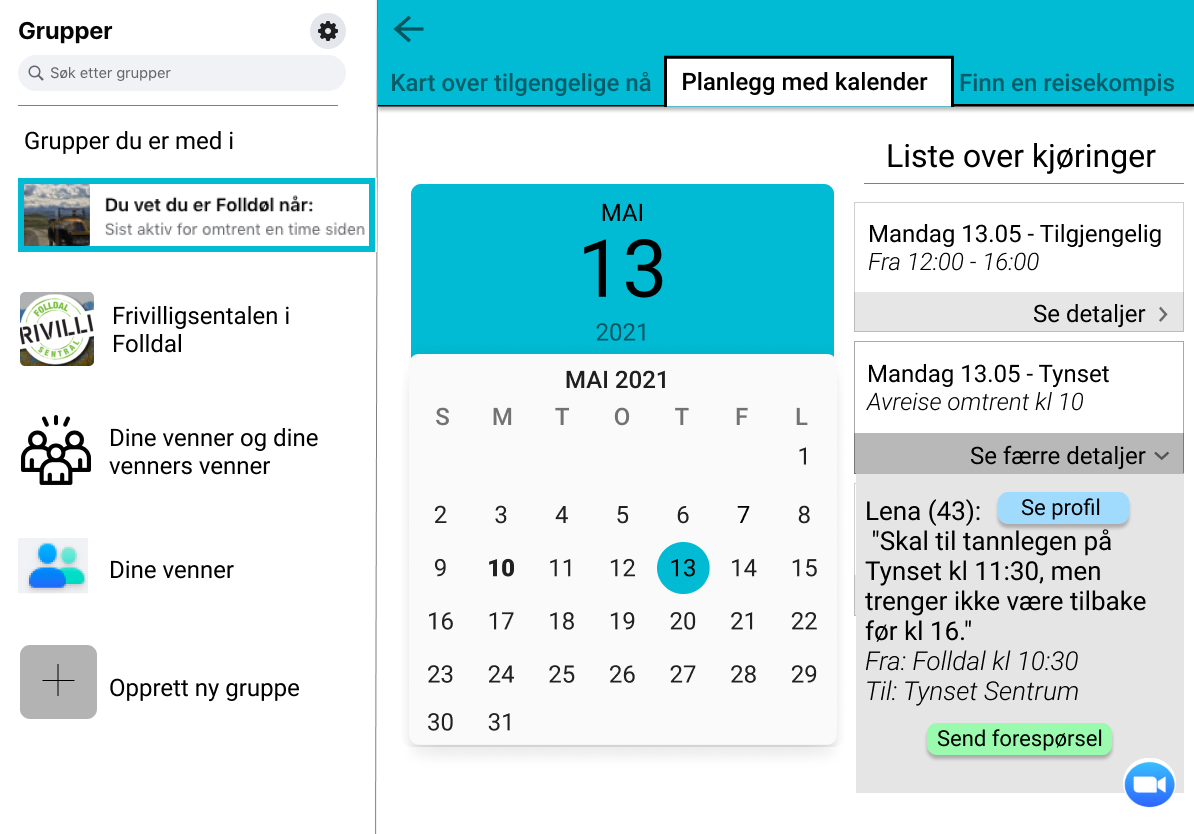 [are there any problems here] 

"No, I just see the opportunities"
Prillard, O. A. (2021). The Design and Creation of an ICT Transportation Management Service to Increase Mobility for Older Adult in Rural Areas. MSc Thesis in Engineering and ICT. Trondheim, NTNU.
13
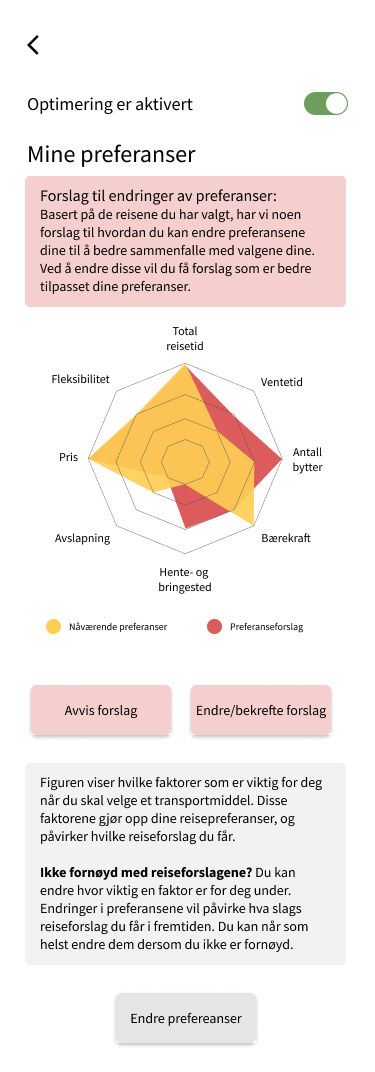 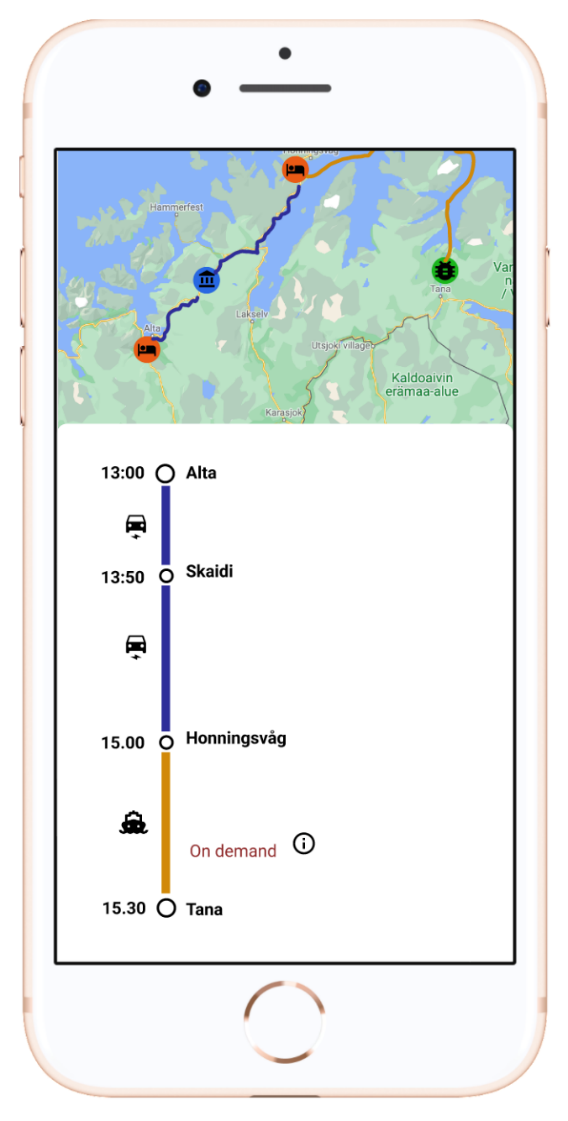 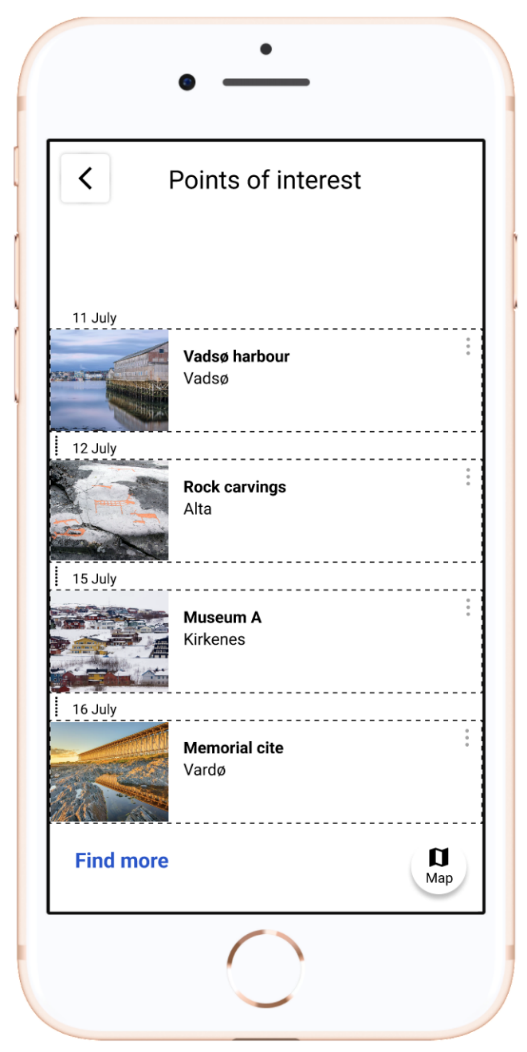 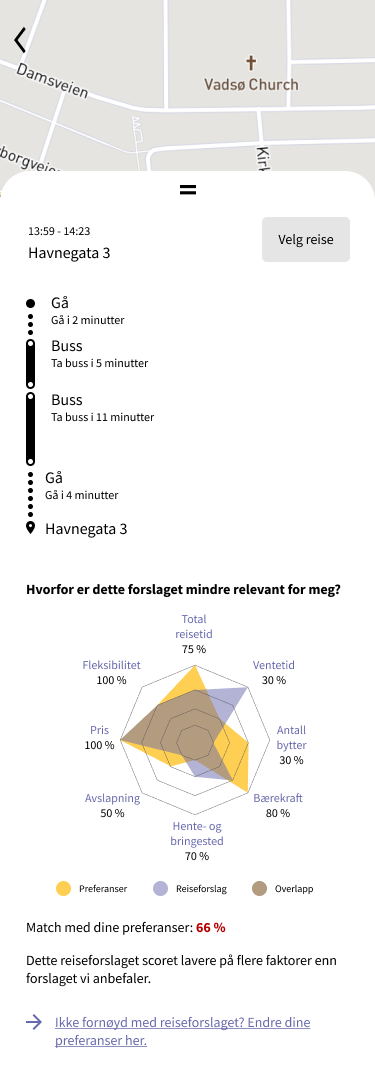 Lund, S. H. and M. L. Johansson (2022). User-centred design of optimisation based systems for rural mobility, MSc thesis, IFI, UiO

Österberg, L. E. (2022). The role of prototypes in design of MaaS services for rural areas, MSc thesis, IFI, UiO
14
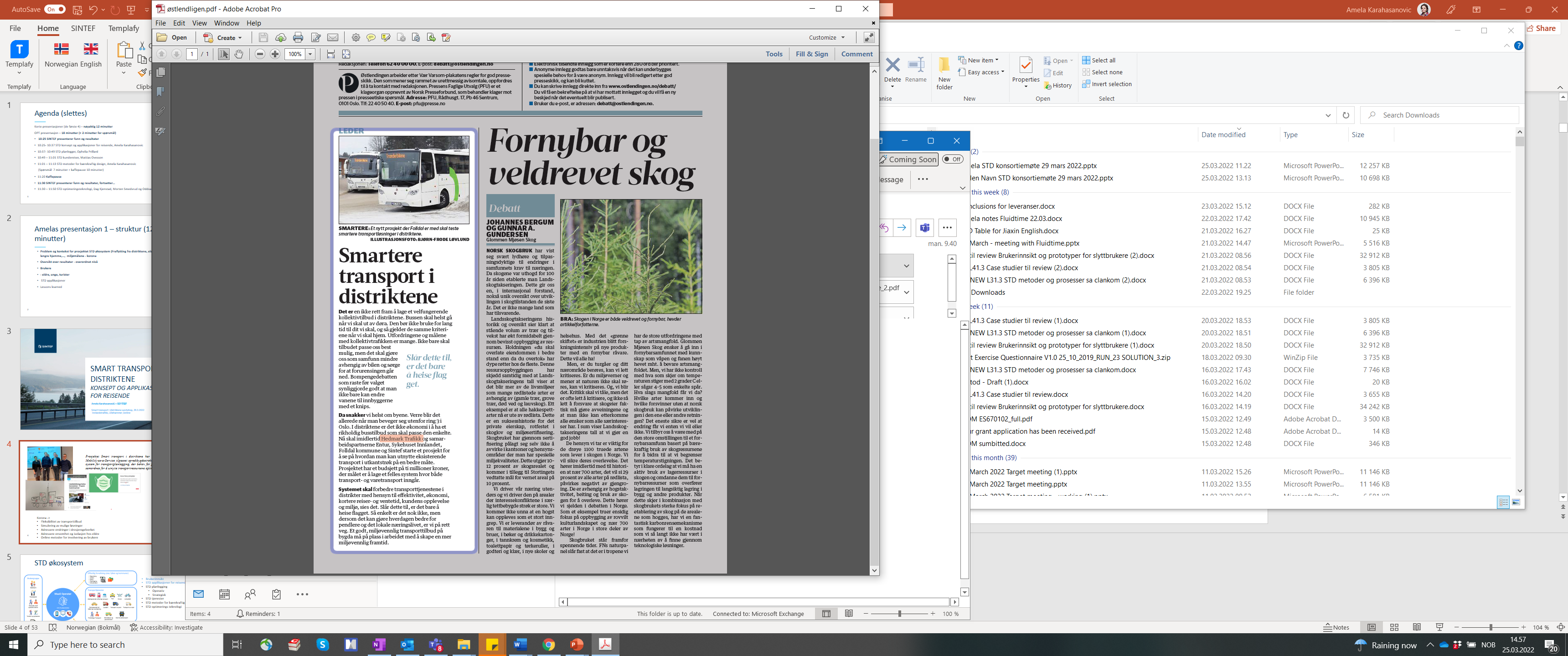 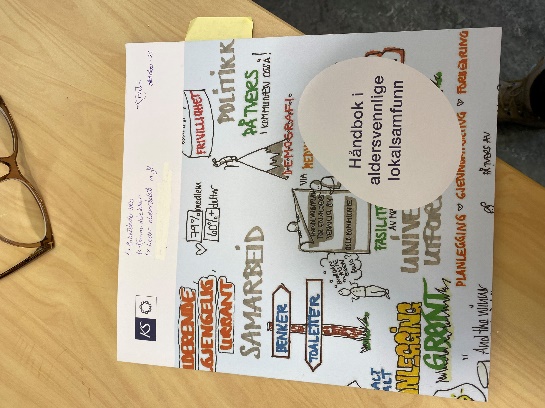 Impact
18%  reduction of CO2 footprint
59% reduction of cost
10 minutes longer travel time
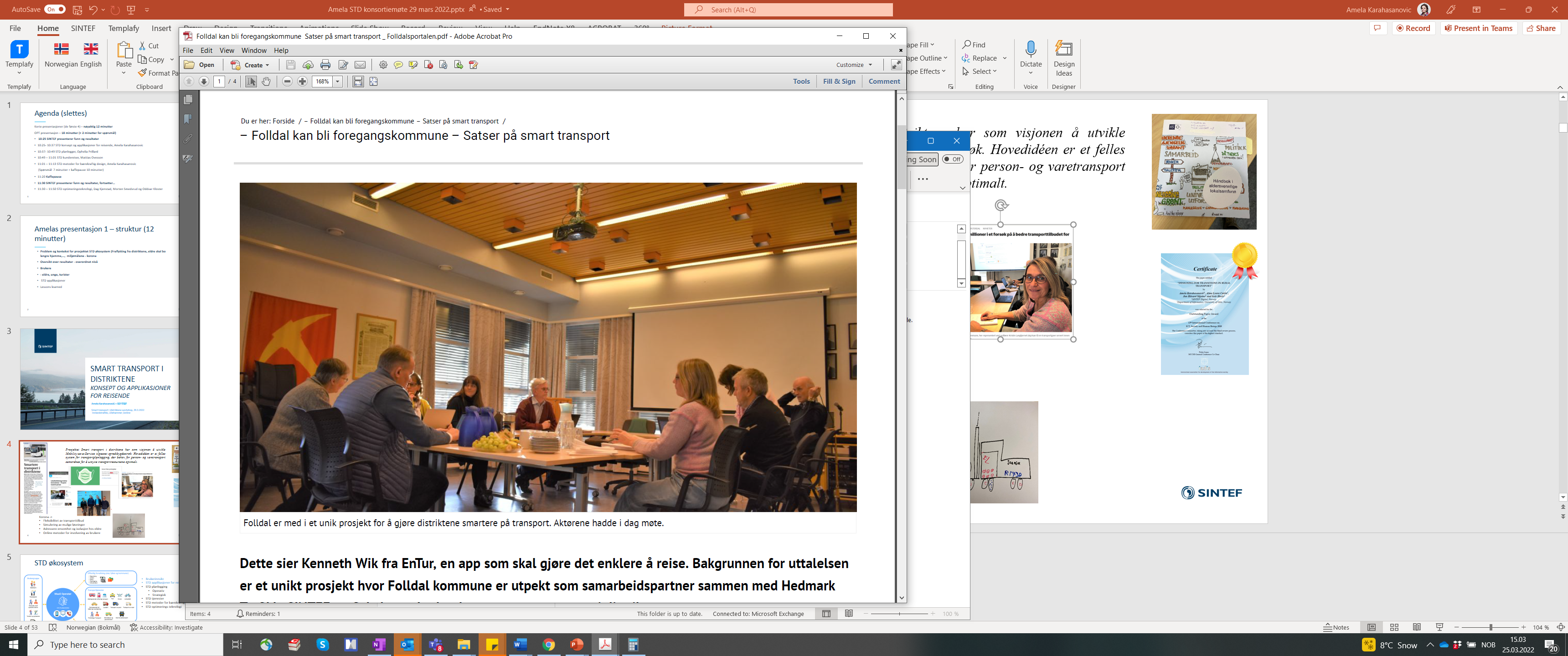 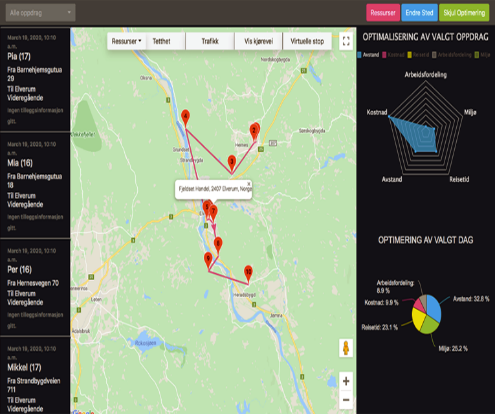 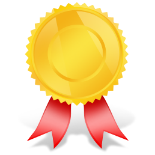 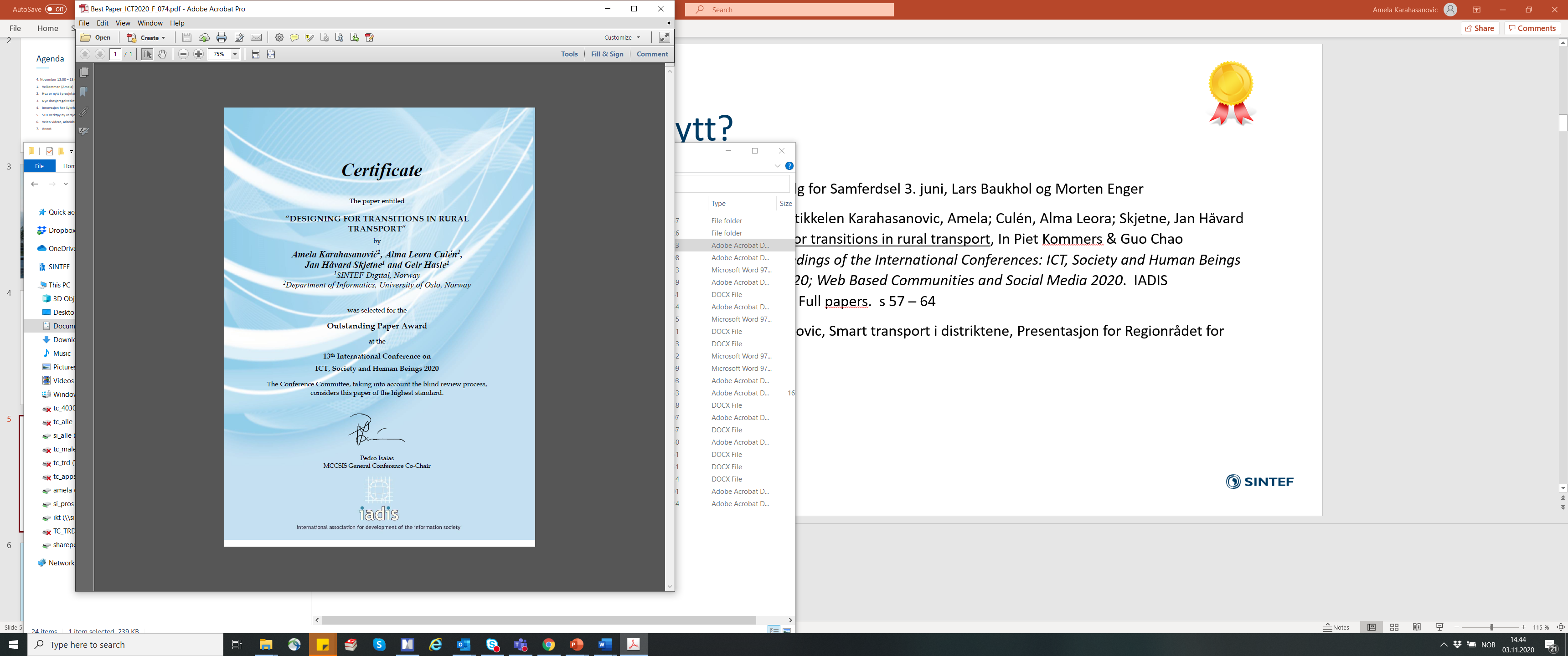 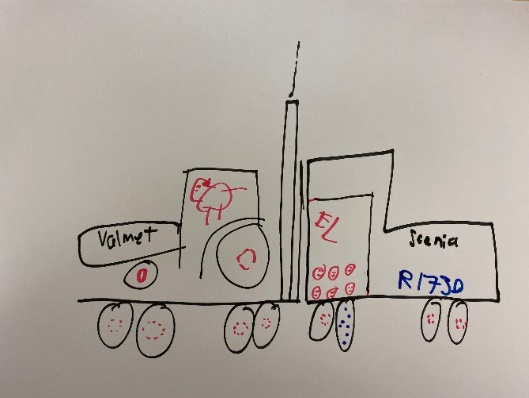 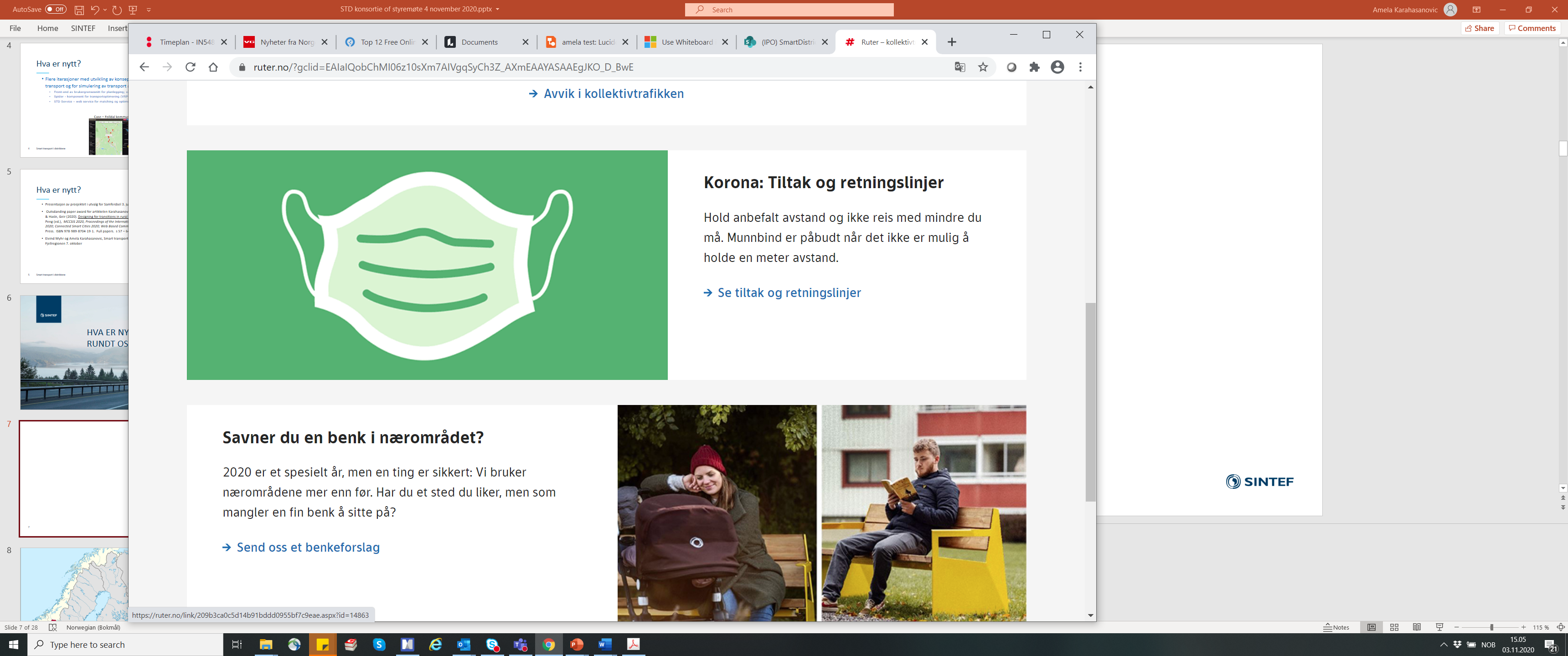 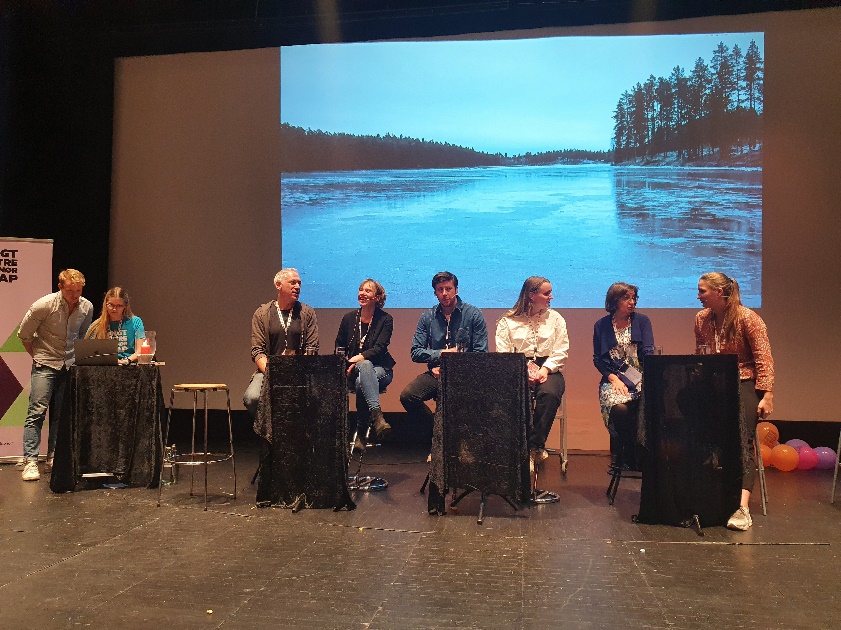 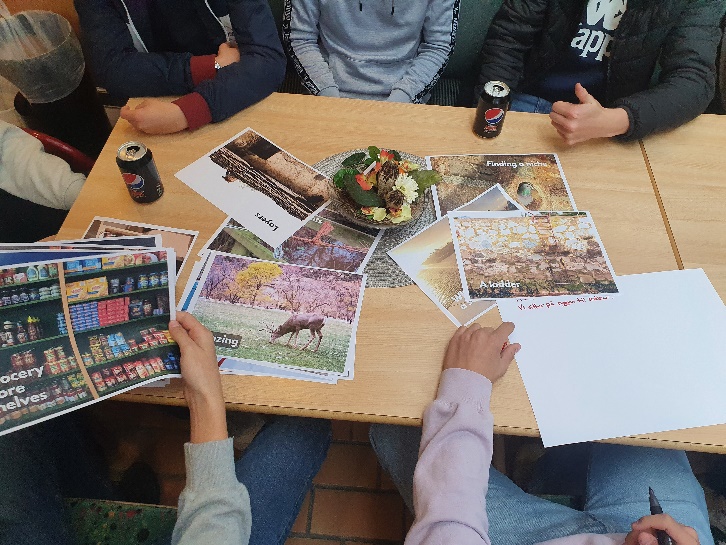 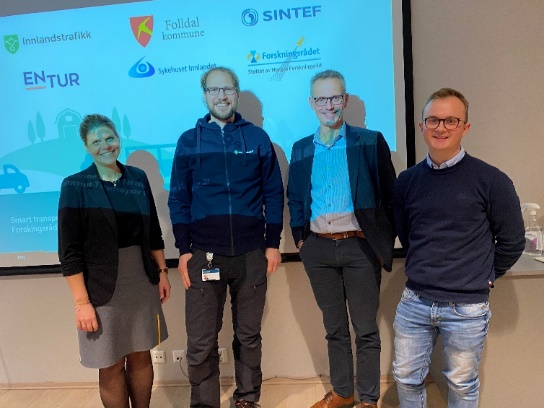 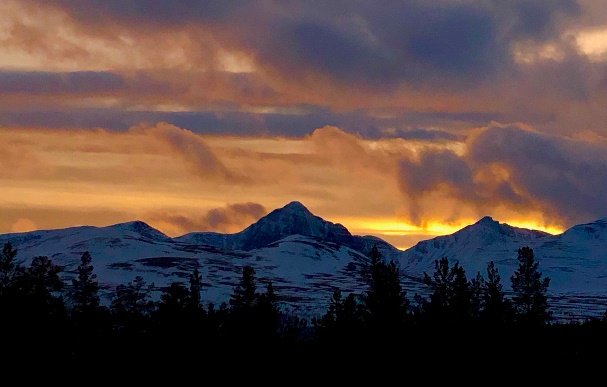 15
Lessons learned
What have we learned
Transition design (focus of envisioning future) initiated radically new ideas and engagement among citizens and politicians; it enabled collective and participatory imagination, awareness of close the future is
free public transport in municipality to achieve 50% reduction of CO2 footprint in the municipality
Difficult to explain that transitions take time 
citizens were expecting driving busses and drones at the end of the project while we were developing the algorithms; good support from politicians  was important
You cannot solve everything in one project
You have to actively use SDGs as a tool for strategic planning in your organization
Building a good network, partners, stakeholders and ecology of projects over longer time
17
What have we learned cont.
Transition design (monitoring phase) helps moving from green-washing to real transitions and changing the attitudes
Use of KPIs was useful for establishing the common ground and helped keeping the focus on sustainability
Media might help you 
What’s next
New EU and national projects already started 
Further development of the concepts, tools and  methods
18
THANK you for your attention!!!Questions? Comments?Contact: amela@sintef.no